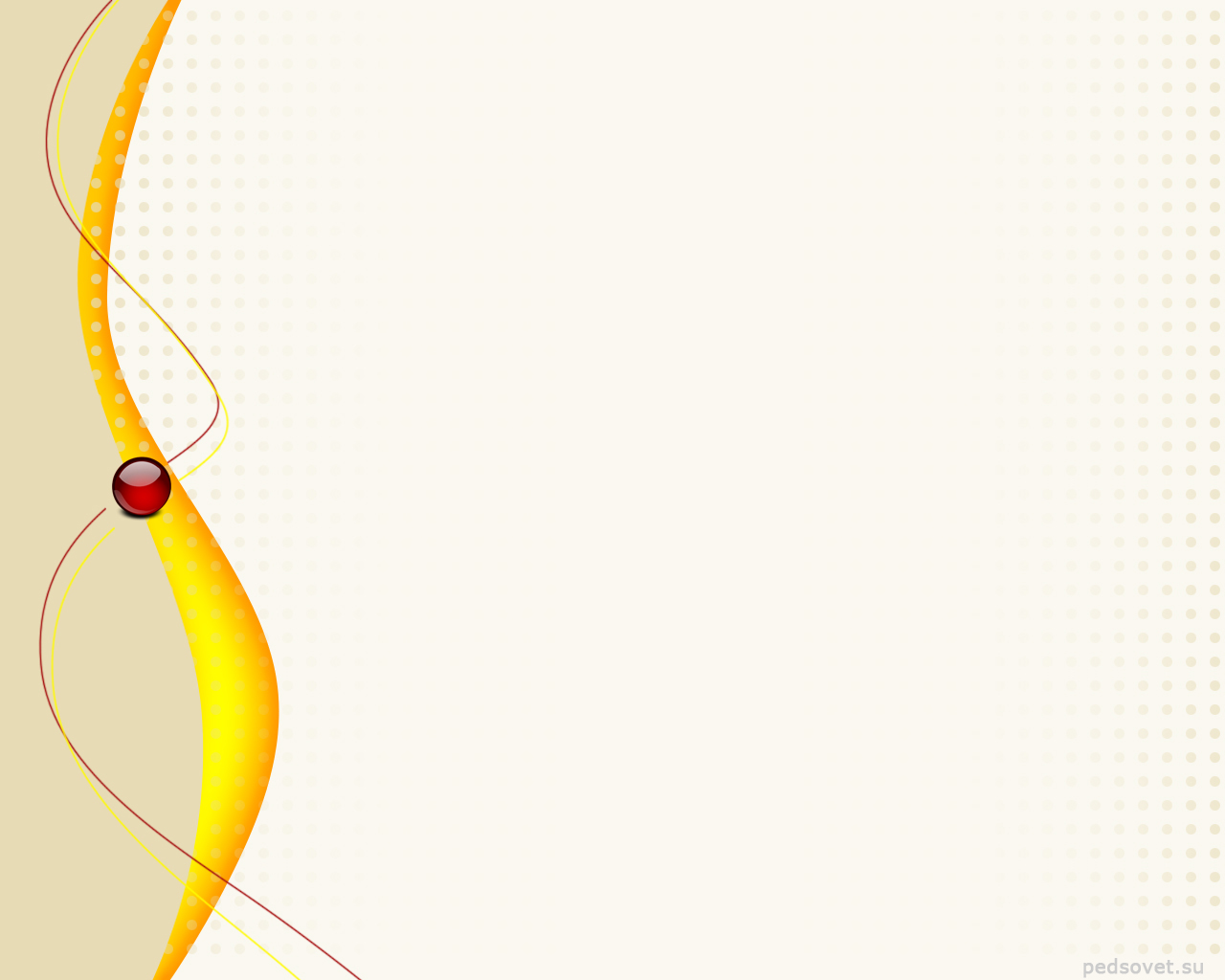 МБДОУ  «Детский  сад № 45
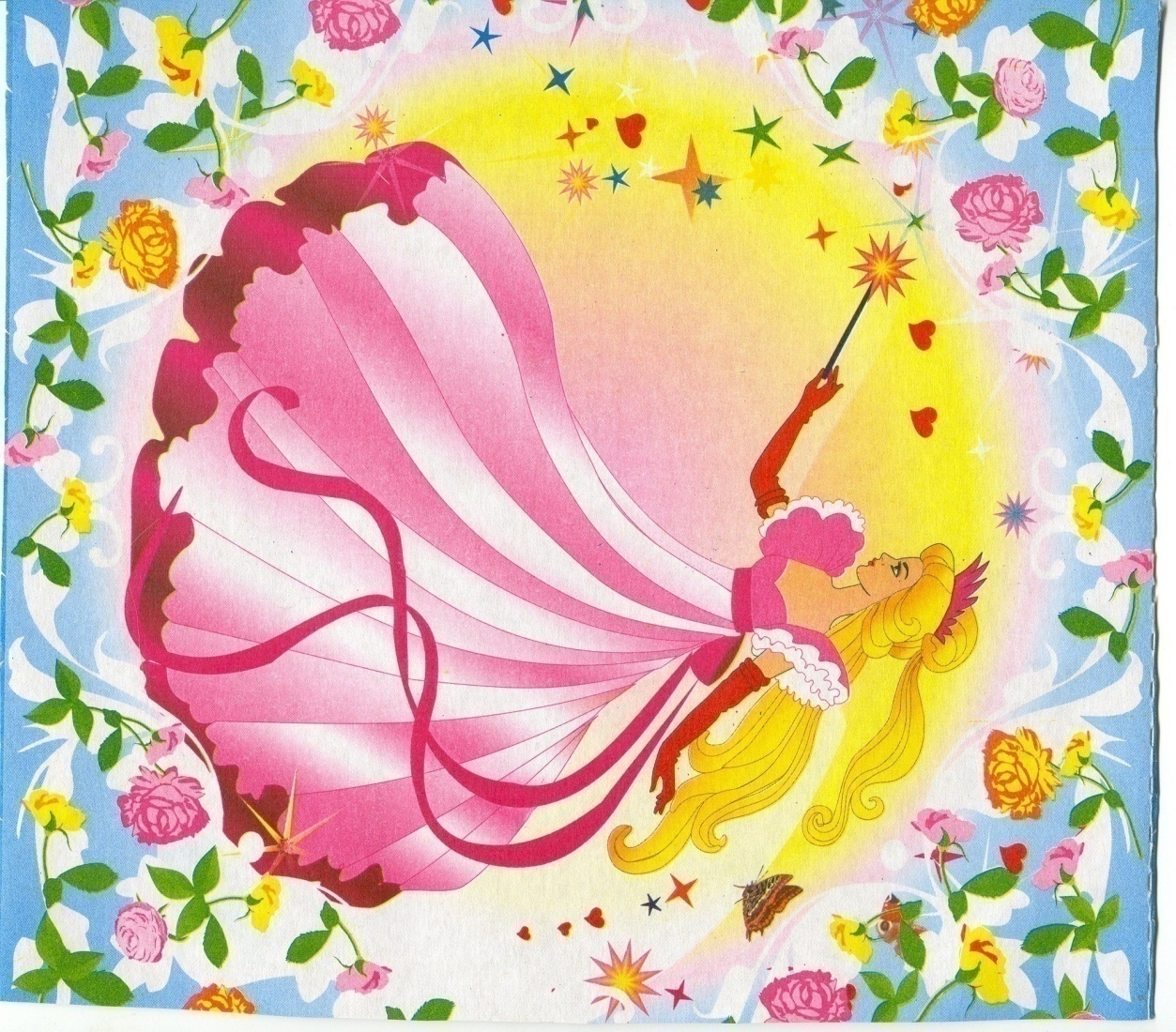 «Добрая фея»
Муниципальное бюджетное дошкольное образовательное учреждение  «Детский сад комбинированного вида № 45 «Добрая фея»

«Карусель профессий»
дополнительная общеразвивающая программа по ранней профориентации детей старшего дошкольного возраста
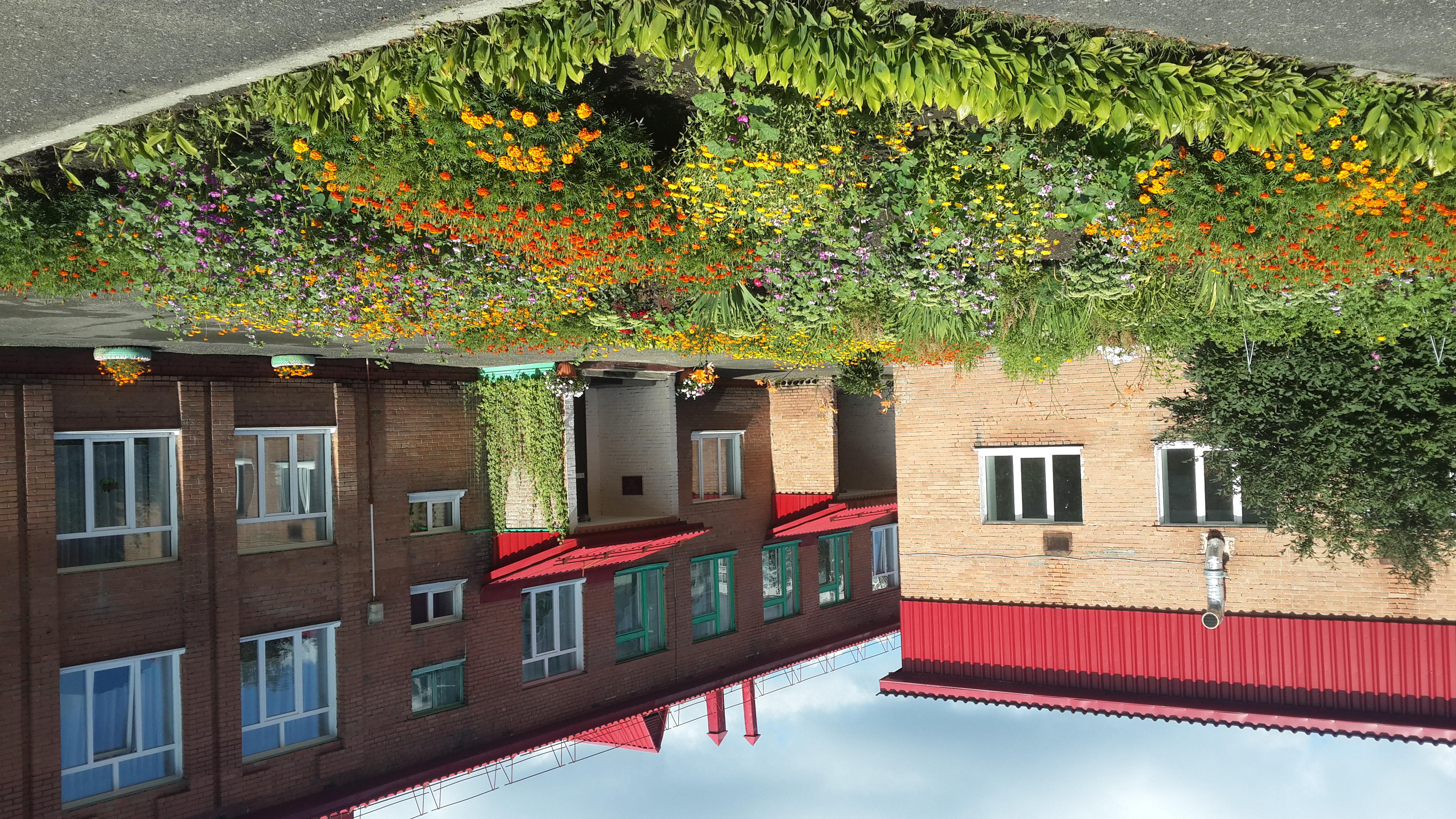 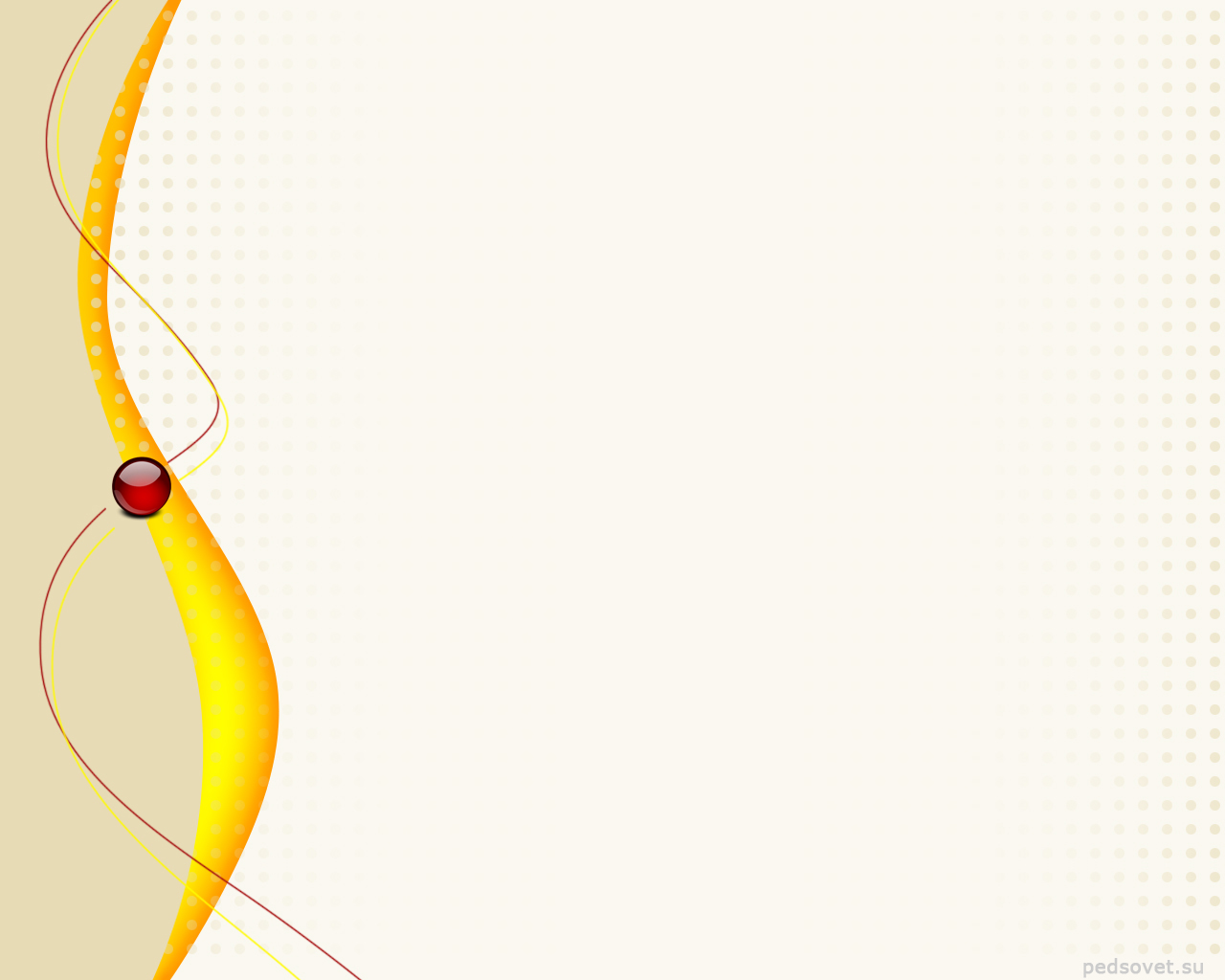 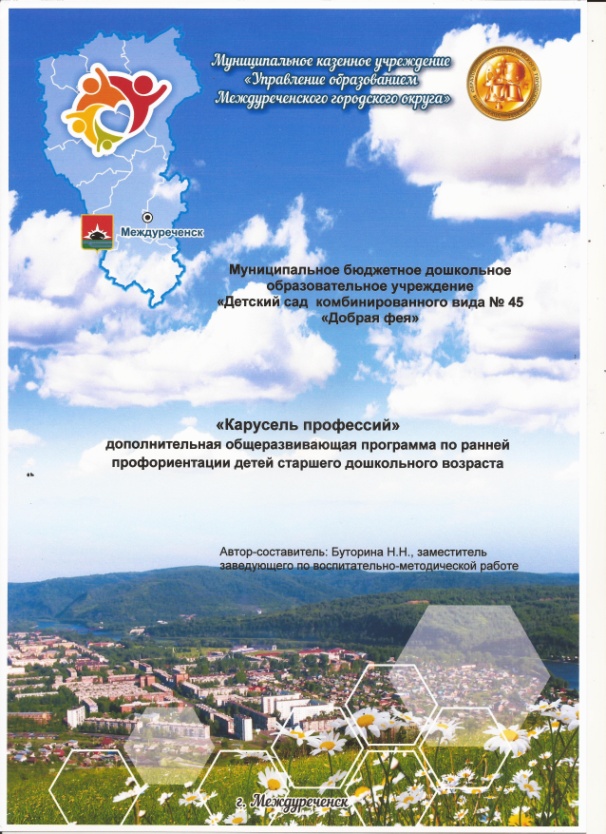 «Карусель профессий»
дополнительная общеразвивающая программа по ранней профориентации детей старшего дошкольного возраста
Цель:
Создание в ДОУ действенной системы профориентации, направленной на формирование у дошкольников первичного представления о мире профессий и ценностного отношения к труду.
Задачи:
1. Создать организационные, материально-технические, научно-методические, нормативно-правовые, кадровые условия для реализации системы ранней профориентации в ДОУ.
2. Создать банк диагностического инструментария для проведения мониторинга эффективности работы в направлении ранней профессиональной ориентации воспитанников.
3. Сформировать у старших дошколь­ников ценностное отношение к труду через вовлечение их в различные виды познава­тельной, игровой, общественно полез­ной, досуговой деятельности.
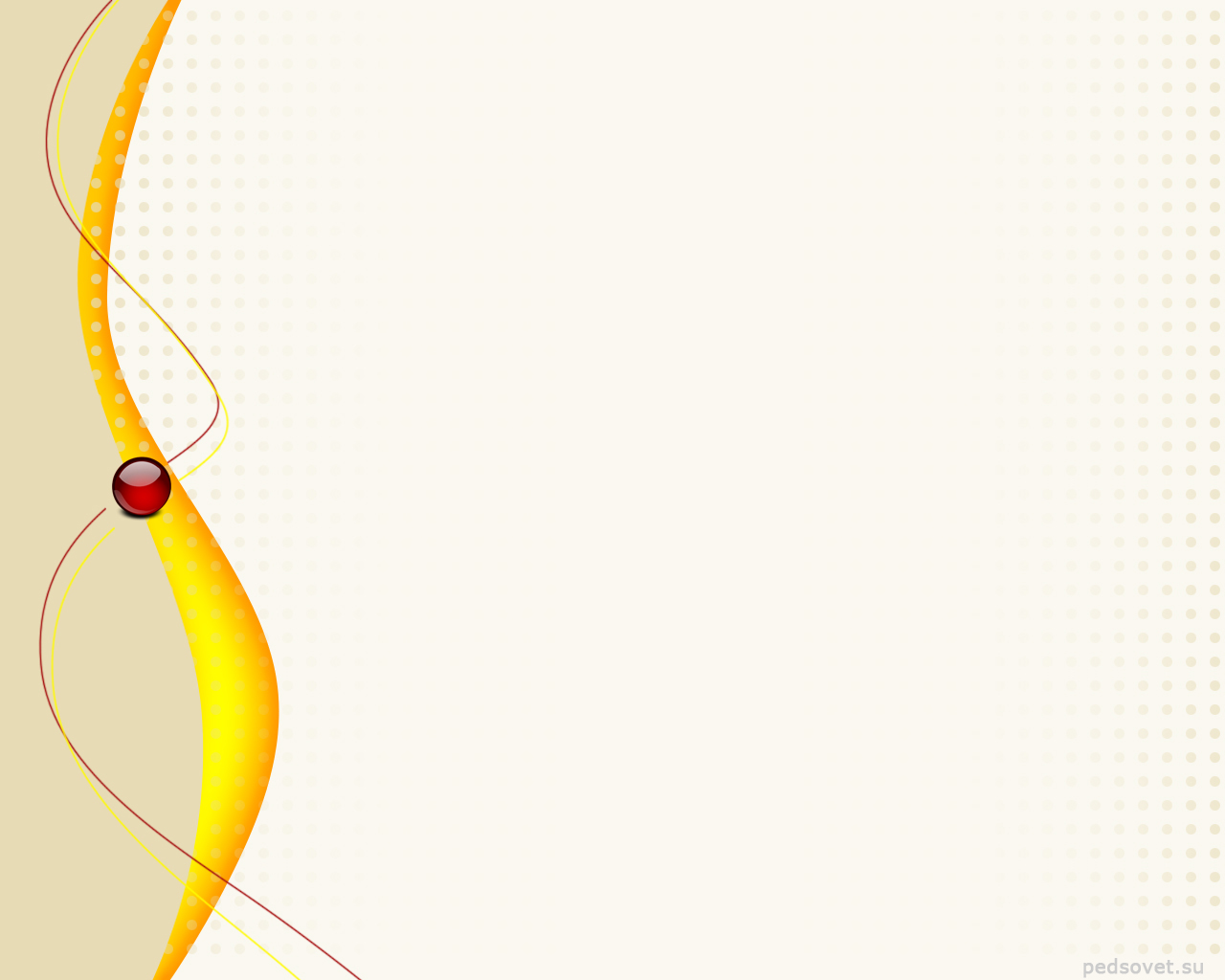 Принципы, положенные в основу программы:

Принцип интеграции образовательных областей.

Принцип опоры на ведущую деятельность реализуется в органической связи игры с другими специфически детскими видами деятельности.

Принцип сотрудничества и сотворчества прослеживается в единении взрослого и ребёнка.

Принцип учёта возрастных особенностей и системности.

Принцип активного включения детей в практическую деятельность.

Принцип развития личностных качеств направлен на формирование позитивного уважительного отношения к профессиям, к труду взрослых.
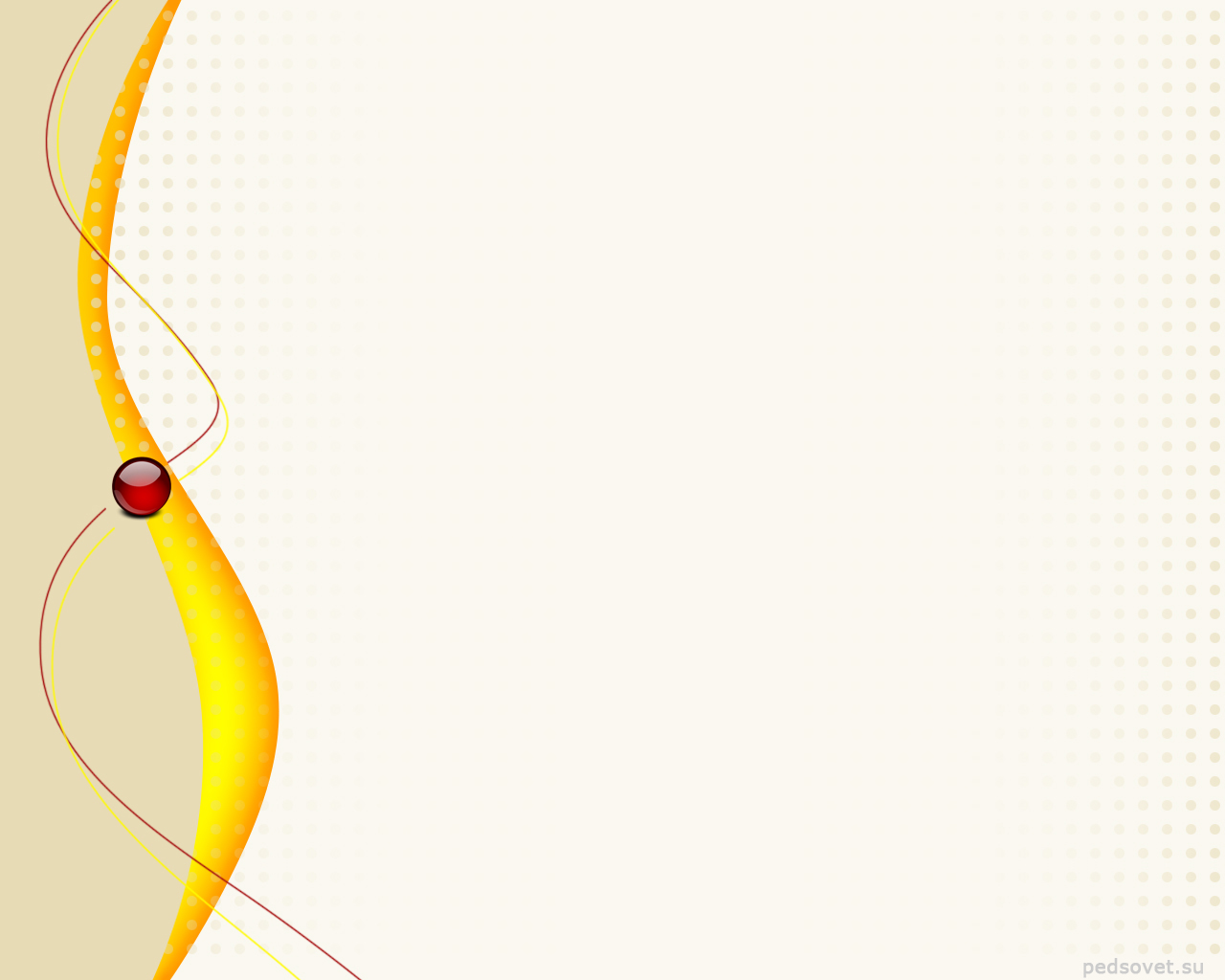 Механизм реализации программы

Формирование первичных  представлений  о  труде взрослых осуществляется в ходе режимных моментов, в совместной и самостоятельной-игровой деятельности в соответствии с учебным планом ДОУ. 
Все темы мероприятий связаны между собой логически и представляют систему мероприятий по трём основным линиям:
приближение детей к труду взрослых  (НОД по формированию представлений о труде людей разных профессий; сюжетно-ролевые игры, игры-квесты, игровые ситуации и др.);
приближение труда взрослых к детям (дни открытых дверей, встречи с интересными людьми, виртуальные экскурсии на предприятия; семейные гостиные «Горжусь профессией своей», «Трудовая династия»);
совместная деятельность детей и взрослых (совместная трудовая  деятельность  взрослого  и  ребенка, организация практических трудовых действий; познавательно-исследовательская проектная деятельность ребенка; защита совместных творческих проектов и т.д.).
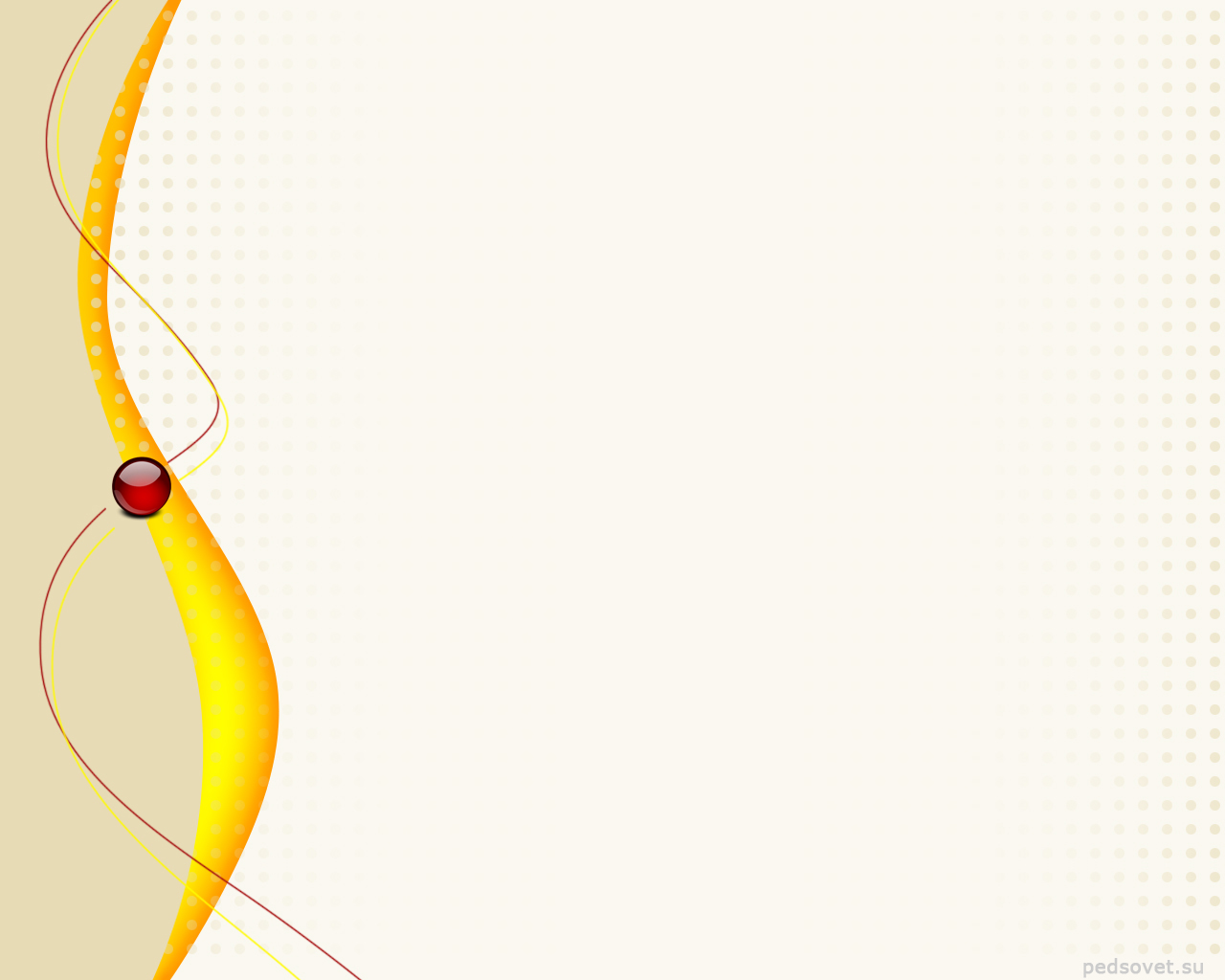 Основные формы и методы работы, используемые в программе

        Профессиональная ориентация осуществляется с помощью активных методов (общественно-полезный труд, познавательные часы, индивидуальные беседы). Центральное место отводится сюжетно-ролевой игре. 
        
        На занятиях активно используются подвижные игры, элементы психогимнастики, продуктивные виды деятельности, словесные игры, дидактические игры, графические задания. 
         
        В ходе режимных моментов, в совместной и самостоятельной игровой деятельности  используются творческие мастерские, тесты, тренинги, викторины и др.
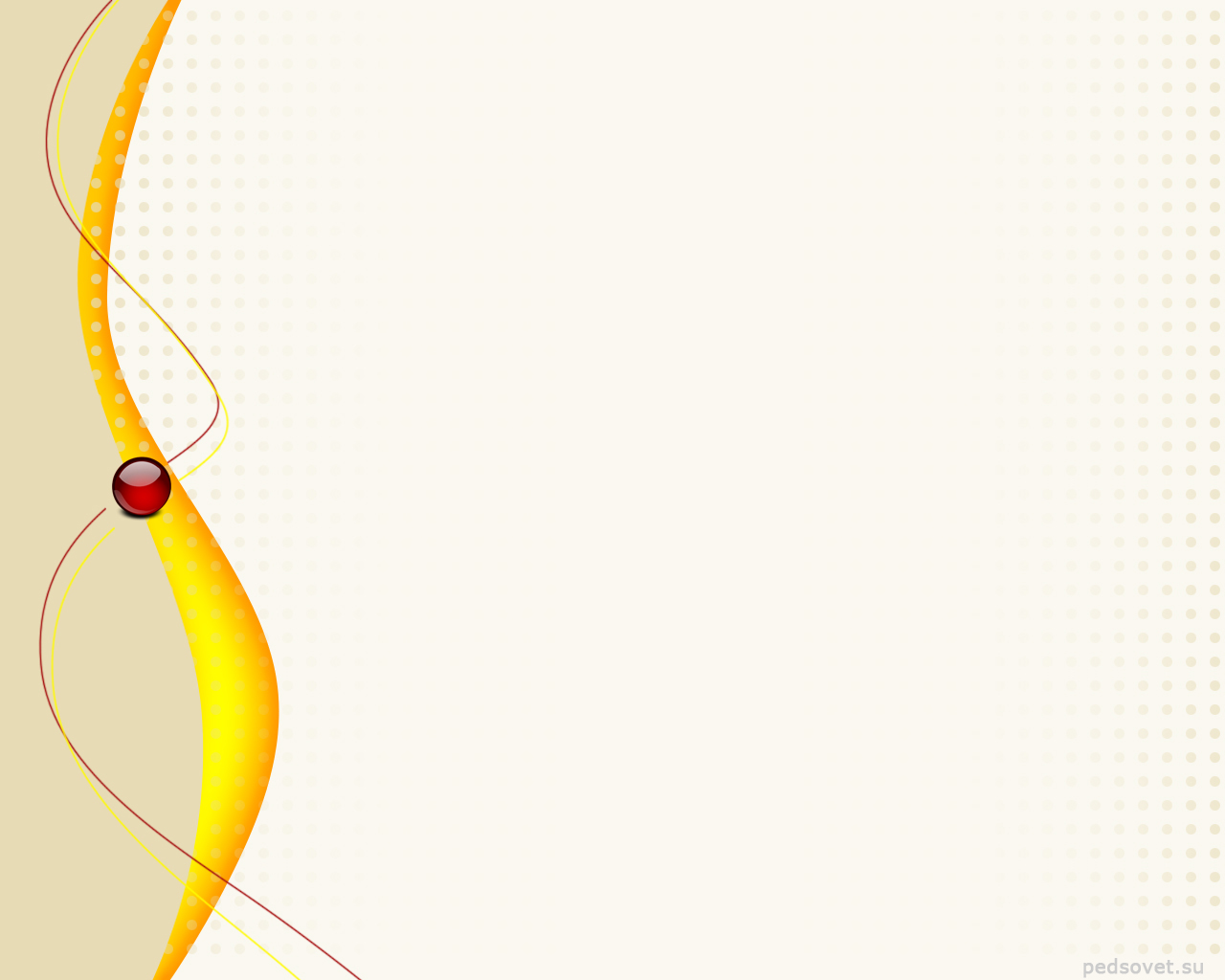 Основные условия реализации программы

участие социальных партнеров, 
специальная организация развивающей среды в ДОУ, 
взаимодействие с родителями (законными представителями), 
формирование положительного отношения к рабочим профессиям в информационном пространстве города. 


Ресурсное обеспечение программы

              Для реализации программы необходимо ресурсное обеспечение, которое включает:
нормативно-правовое, 
кадровое, 
финансово – экономическое, 
материально-техническое,
организационно-педагогическое обеспечение.
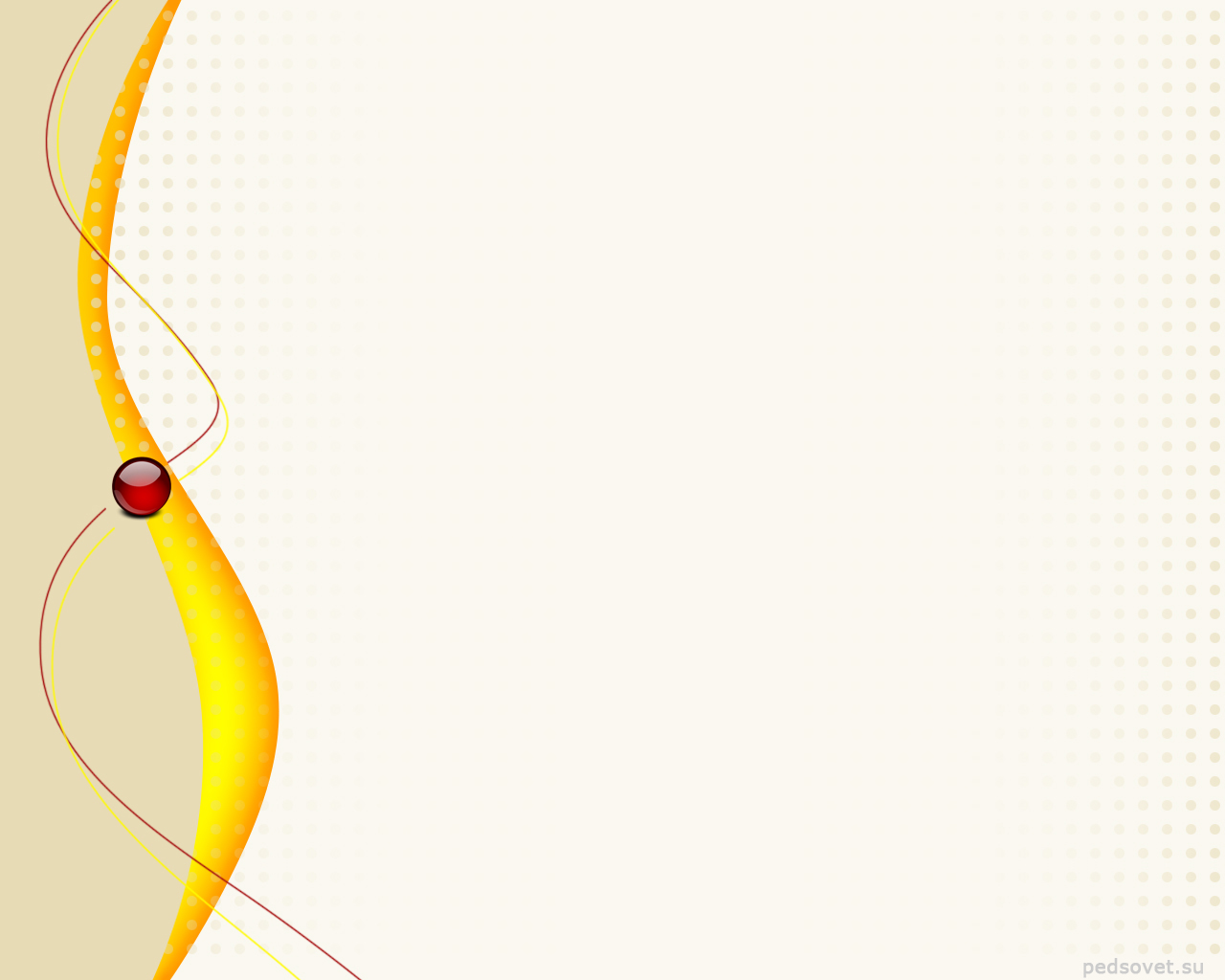 Мониторинг уровня эффективности реализации содержания программы по направлениям:
Наличие рабочих программ педагогов по ознакомлению детей с профессиями взрослых;
Наличие обновлений в предметно-развивающей профессионально-ориентированной среде;
Наличие научно-методического сопровождения ;
Включенность родителей и представителей предприятий города в образовательный процесс;
Сформированность интегративных качеств личности старших дошкольников;
Уровень   сформированности   у   воспитанников   представлений  о профессиях членов своей семьи, основных профессиях города, значении профессиональной деятельности взрослых в развитии города.
Методы мониторинга:
педагогическое наблюдение;
анализ результатов деятельности детей, педагогов;
анкетирование педагогов и родителей;
беседы с детьми.
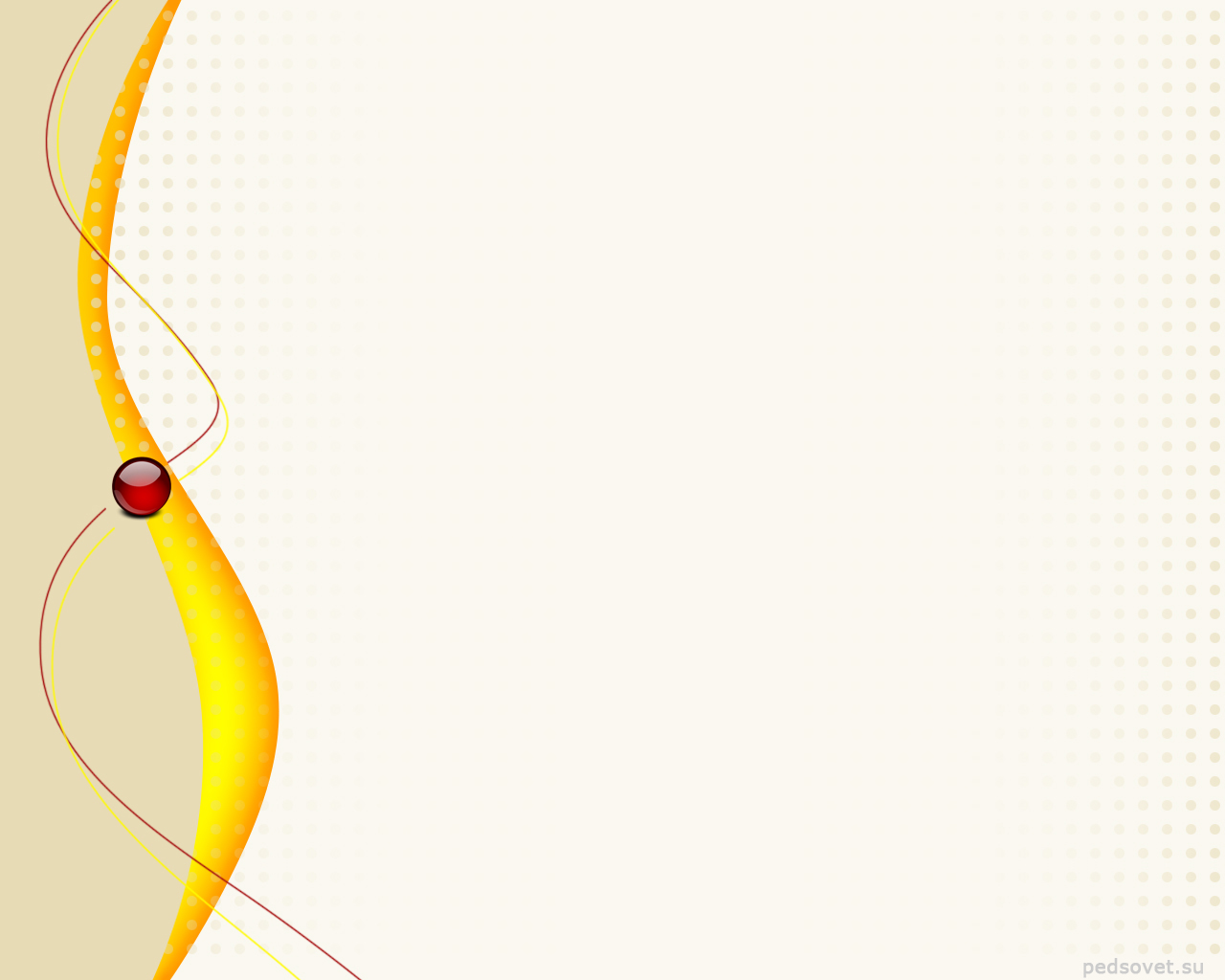 Ожидаемые результаты по реализации программы 
 на административно – управленческом уровне:
Реализована модель взаимодействия ДОУ с социальными   партнерами   и   родительской   общественностью.
Созданы условия для укрепления партнёрских взаимоотношений.
Созданы условия для повышения уровня компетенции родителей, проявления творческой инициативы и интереса к ранней профориентации воспитанников.
Созданы условия по ранней профессиональной ориентации воспитанников.
       на организационно-методическом уровне:
Создана профессионально-ориентированная развивающая среда, направленная на развитие задатков и реализацию способностей дошкольников в разных сферах детской деятельности.
На участке ДОО размещено новое игровое оборудование.
Создан банк методического сопровождения ранней профориентации дошкольников.
Создано методическое пособие к программе «Карусель профессий» с приложением: банк виртуальных экскурсий на предприятия города.
Разработано комплексно-тематическое планирование.
Создана система мониторинга эффективности реализации проекта, разработаны критерии и показатели эффективности ознакомления дошкольников с трудом взрослых.
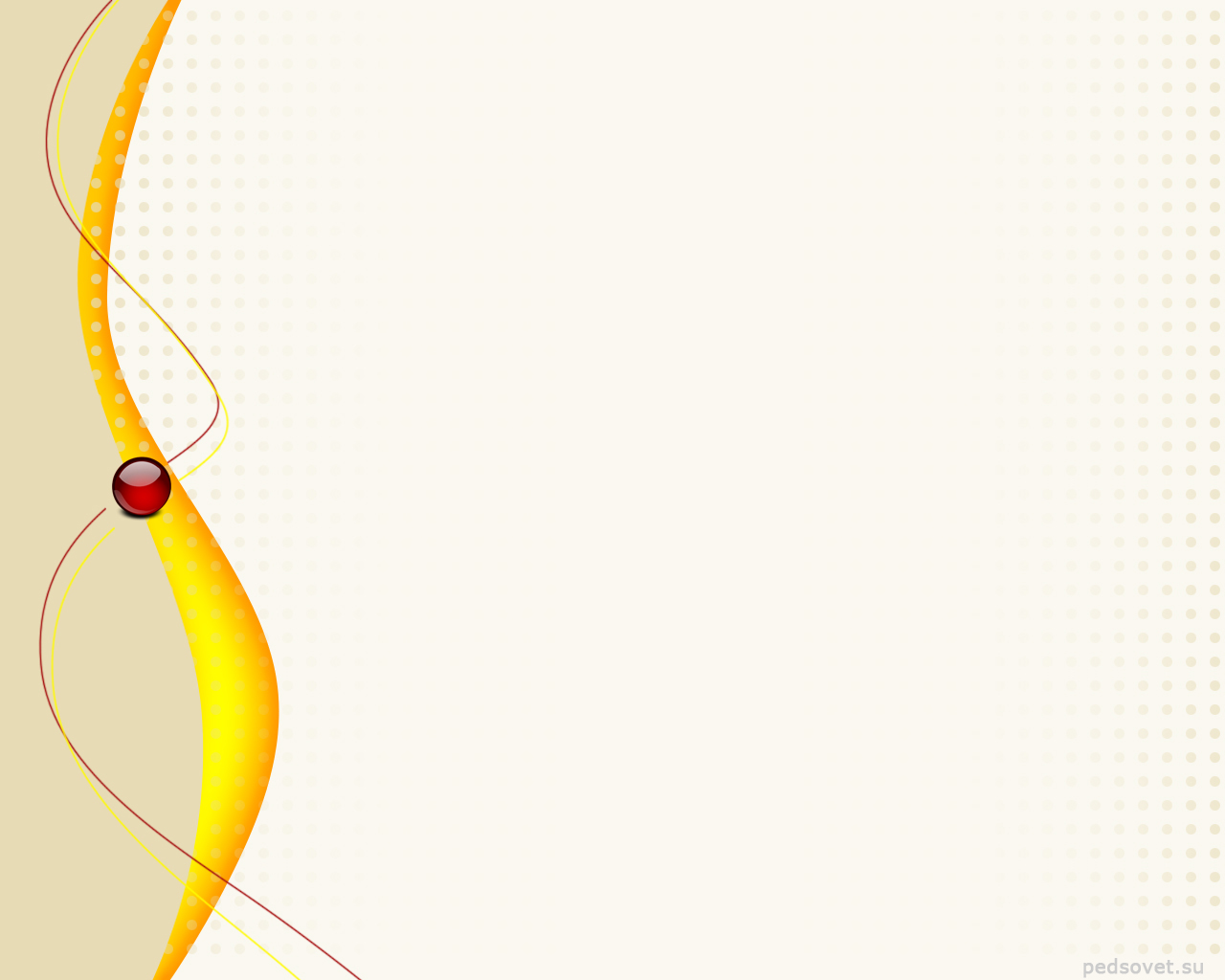 на воспитательно-образовательном уровне:


Повышен уровень компетенции педагогов по направлению использования современных форм, методов и средств воспитательной работы.
Разработаны перспективно-тематические планы работы, конспекты тематических и интегрированных занятий, картотеки игр по гражданско-патриотическому воспитанию.
Отработано содержание образовательной деятельности с детьми по формированию у них знаний о профессиях родного города.
Внедрены в работу новые формы взаимодействия с семьей: «Гость группы: встречи с людьми разных профессий»; создание семейных проектов «Кем быть», «Один день на работе у мамы (папы)» и др.
Созданы условия для проявления интереса у дошкольников к познанию ими мира профессий, к раннему профессиональному самоопределению.
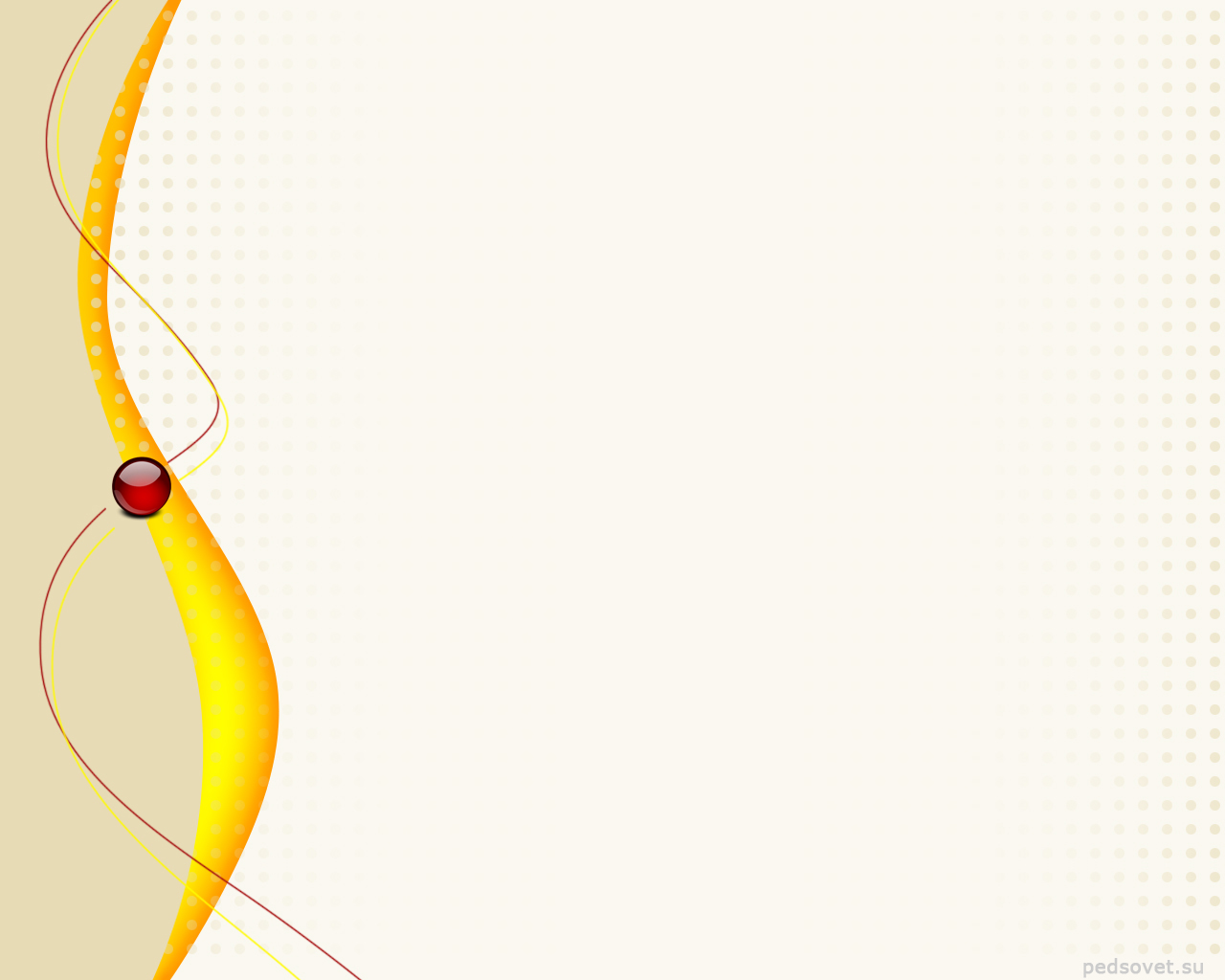 Ожидаемые результаты по реализации программы     у детей старшего дошкольного возраста (6-7 лет)

сформировано целостное представление о значимости труда взрослых для общества, чувство уважения к людям разных профессий и результатам их труда;
заложены основы формирования позиции гражданина своей страны (вклад в развитие семьи, города);
расширены и систематизированы представления о различных видах труда взрослых, связанных с удовлетворением потребностей людей, общества и государства;
расширены и систематизированы представления об актуальных современных профессиях региона; 
сформировано представление о видах производственного и обслуживающего труда, о связи результатов деятельности людей различных профессий.
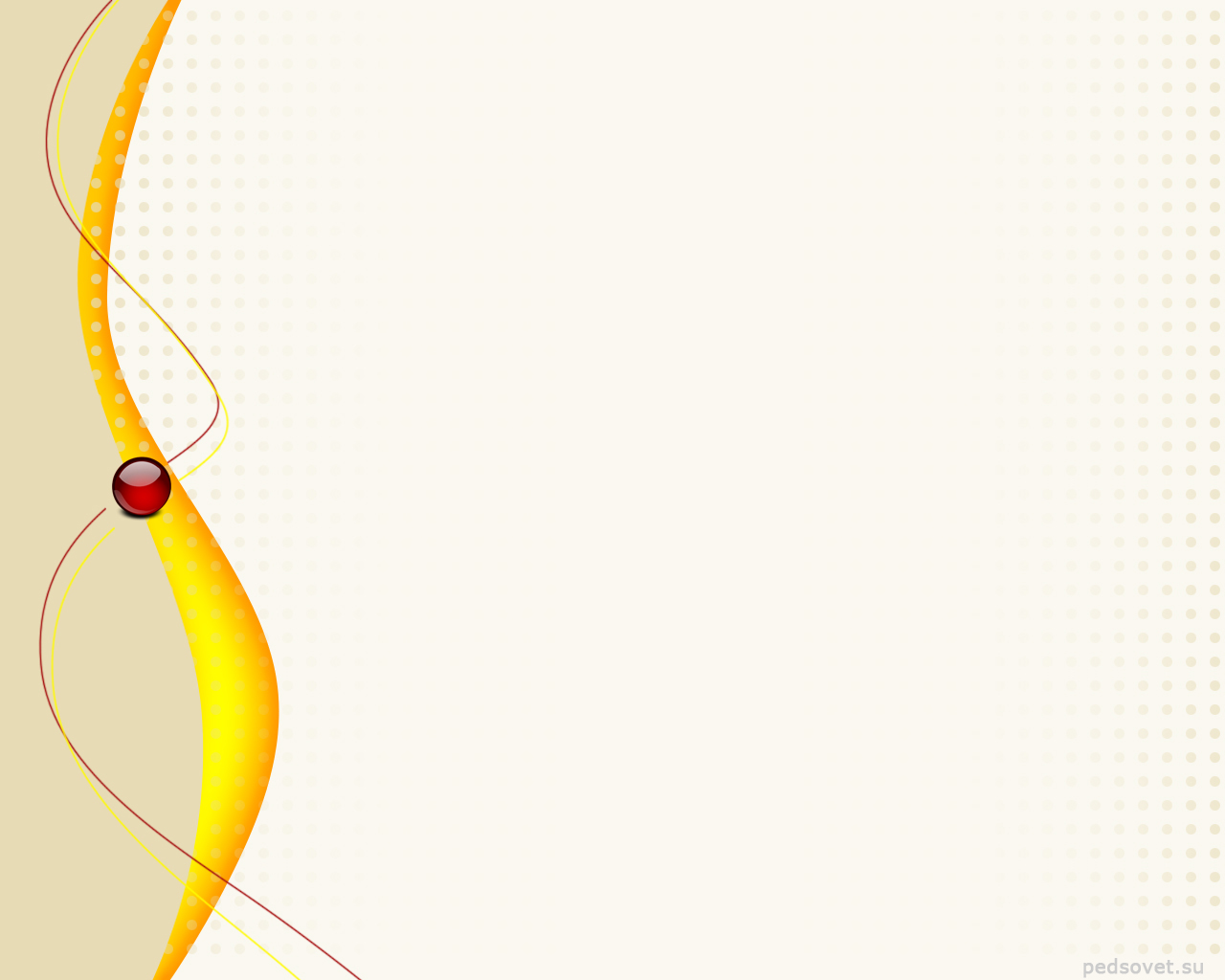 Презентация итогов реализации программы, полученных результатов осуществляется через:
представление презентационных мероприятий  в СМИ, на сайте ДОО;
проведение методических дней;
представление работы на городских научно-практических конференциях, заседаниях муниципальных педагогических формирований, семинарах-практикумах;
публикации материалов в СМИ;
презентации детских проектов;
участие в конкурсах;
участие в образовательных форумах.
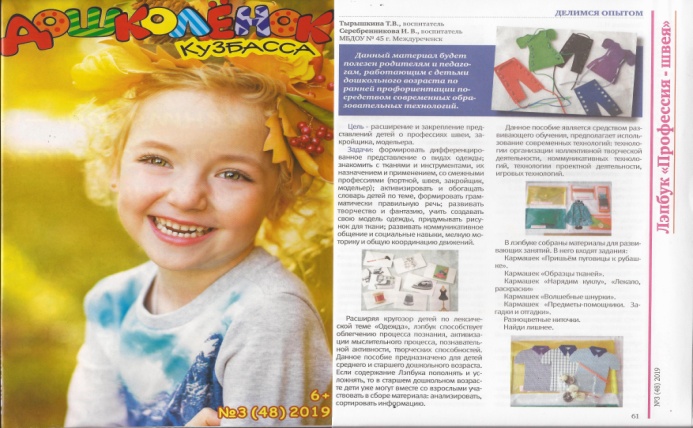 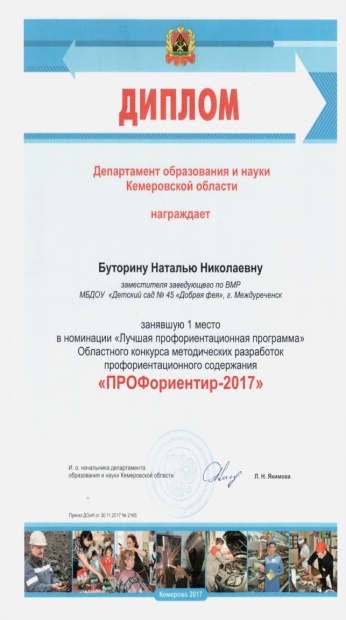 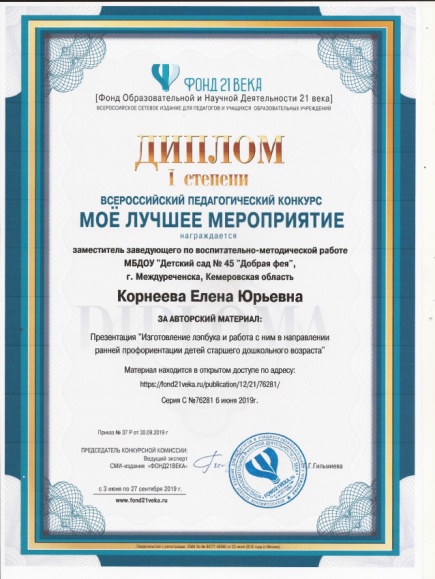 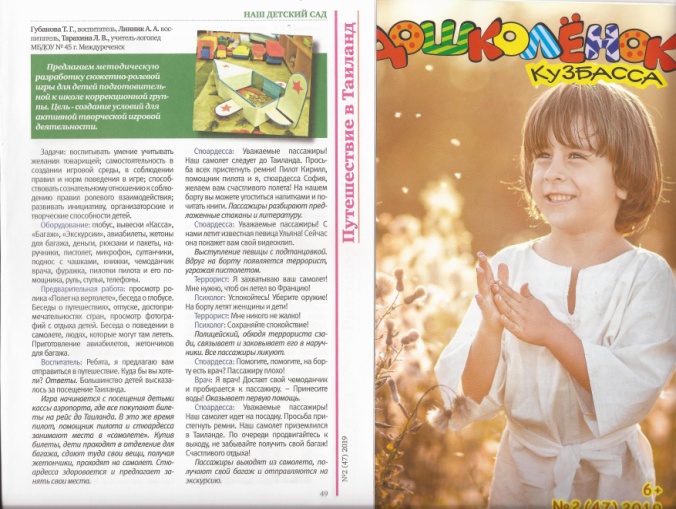 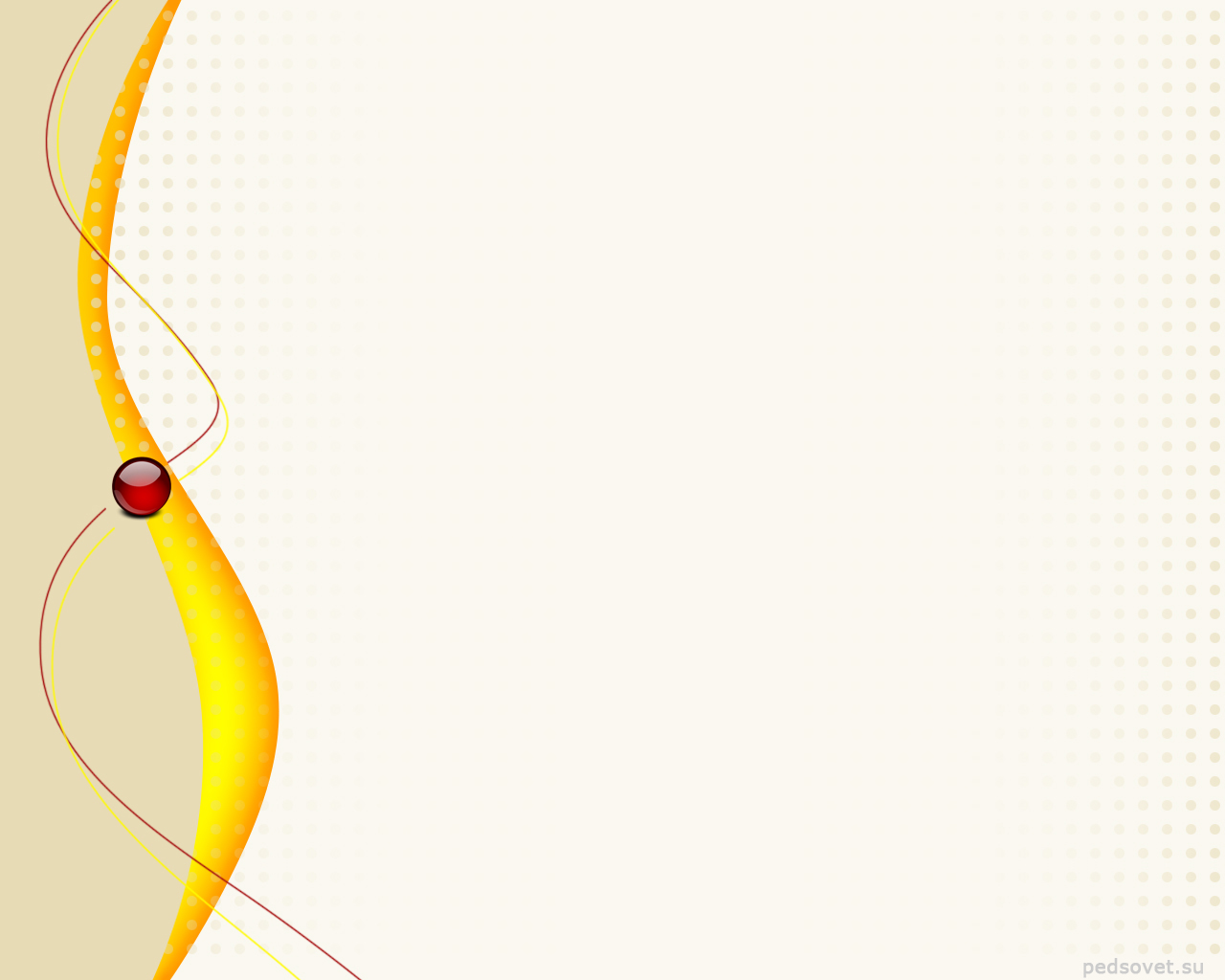 Семинары-практикумы для педагогов города
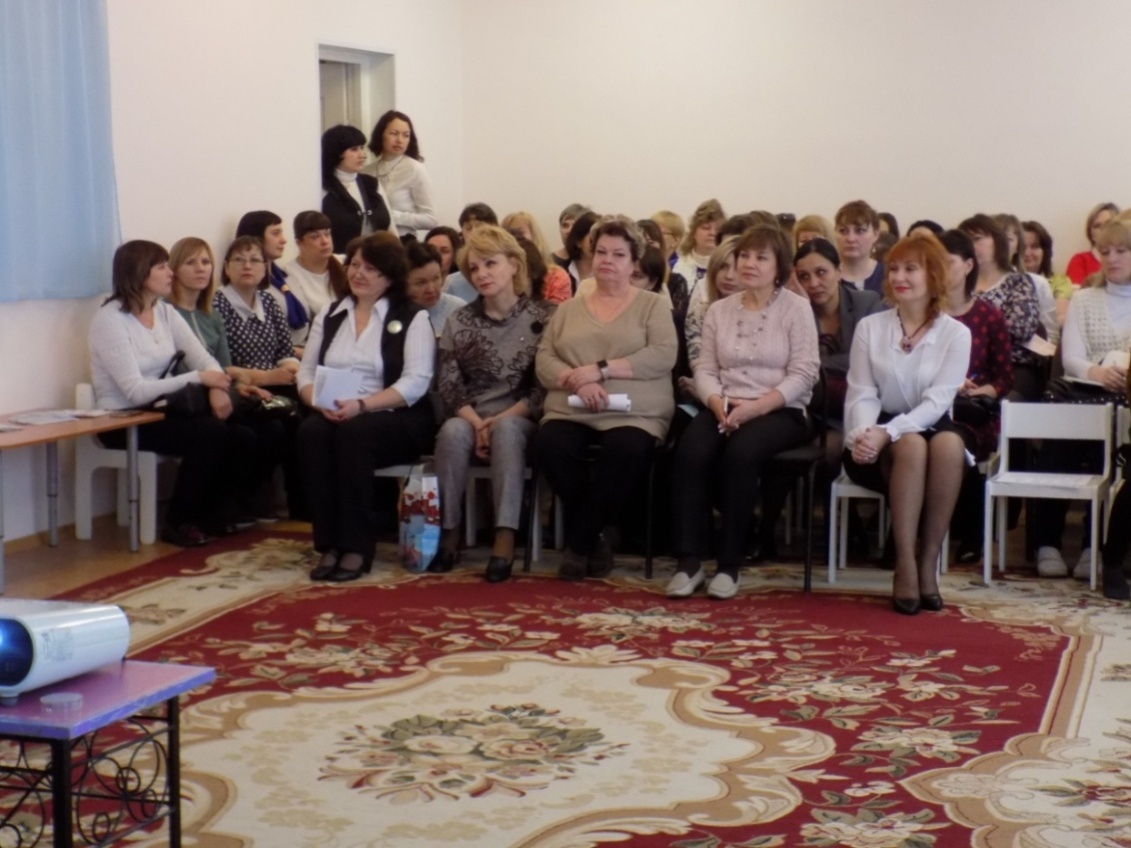 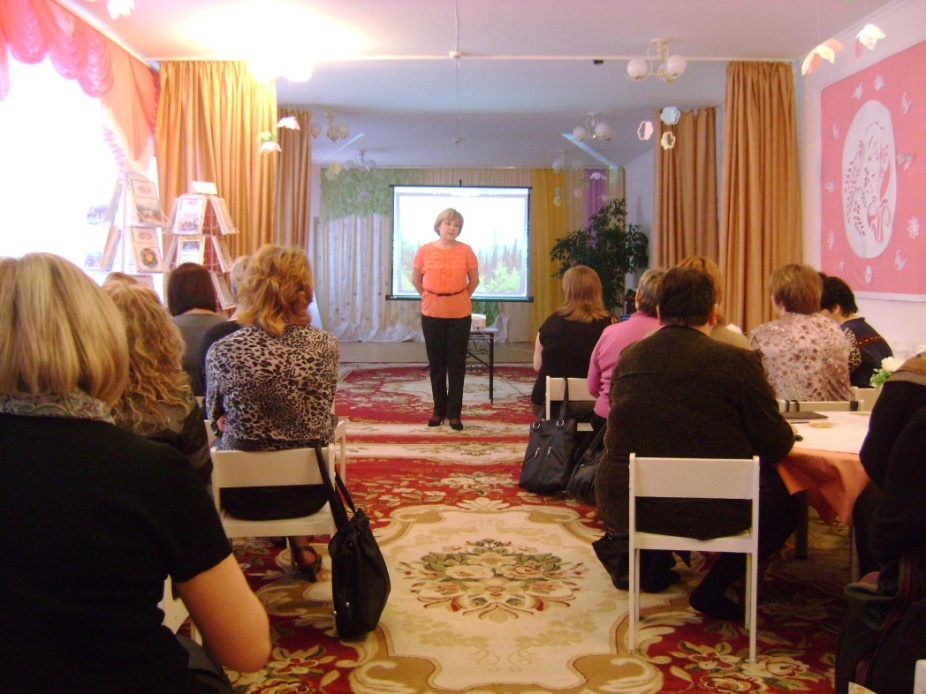 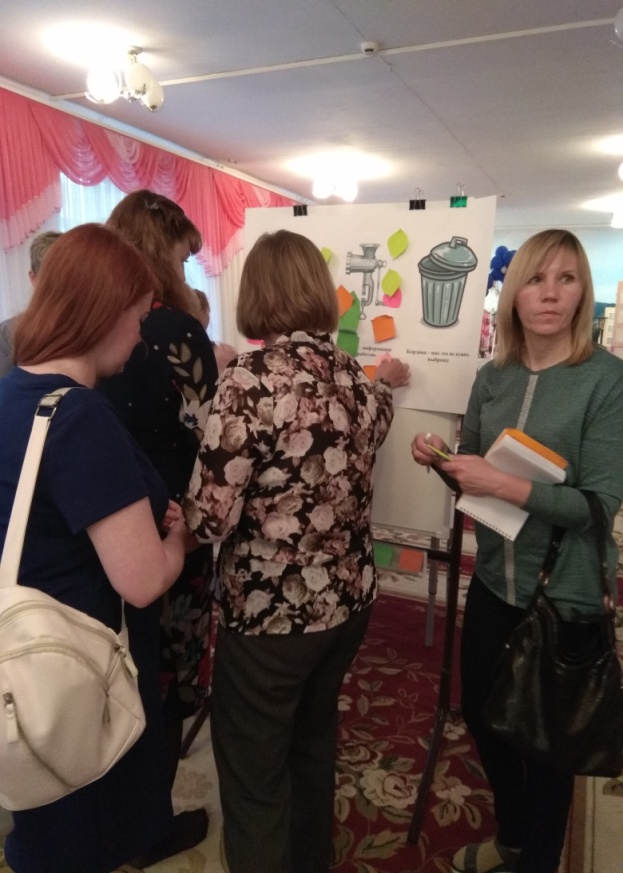 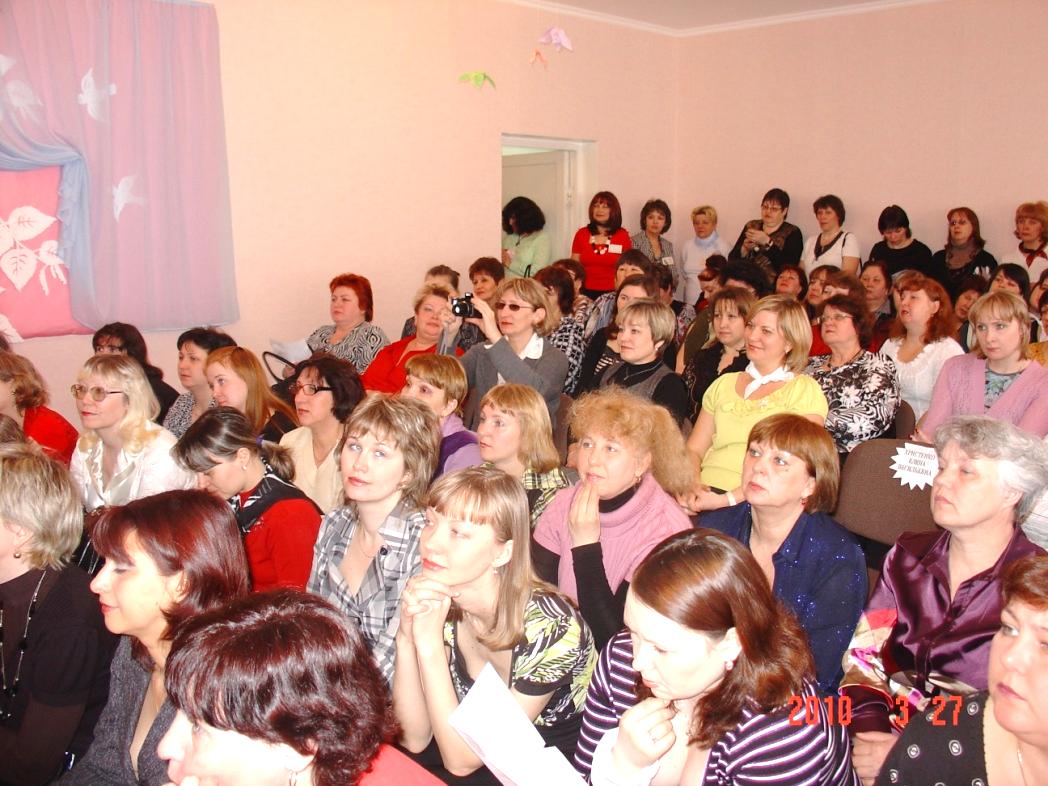 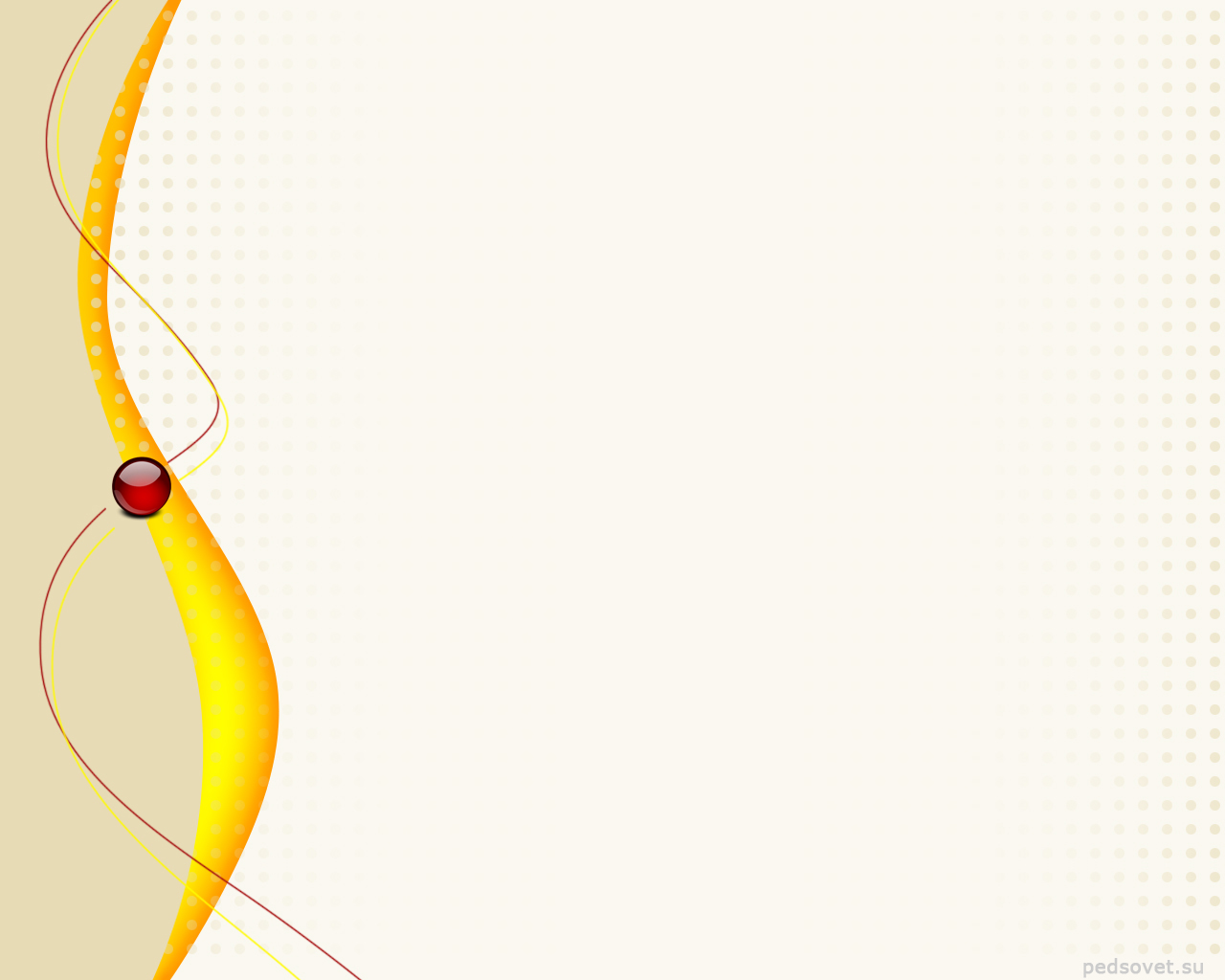 Презентация проекта «Лэпбук как часто предметно-пространственной развивающей среды ДОУ»
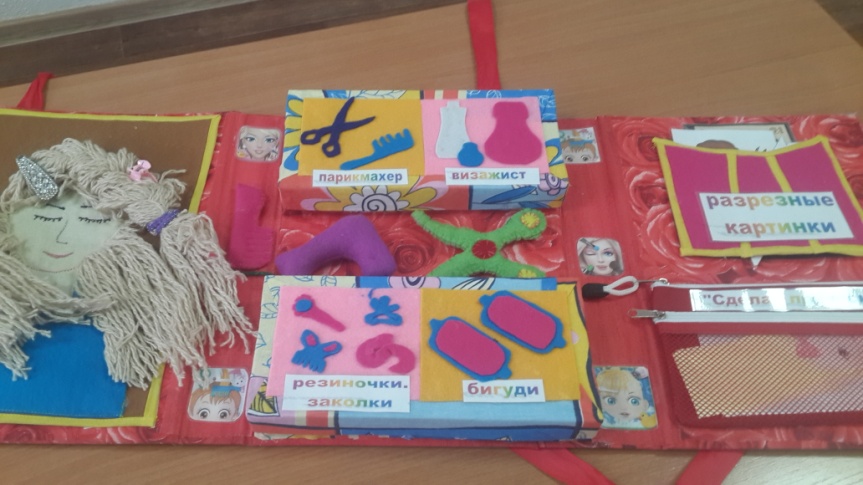 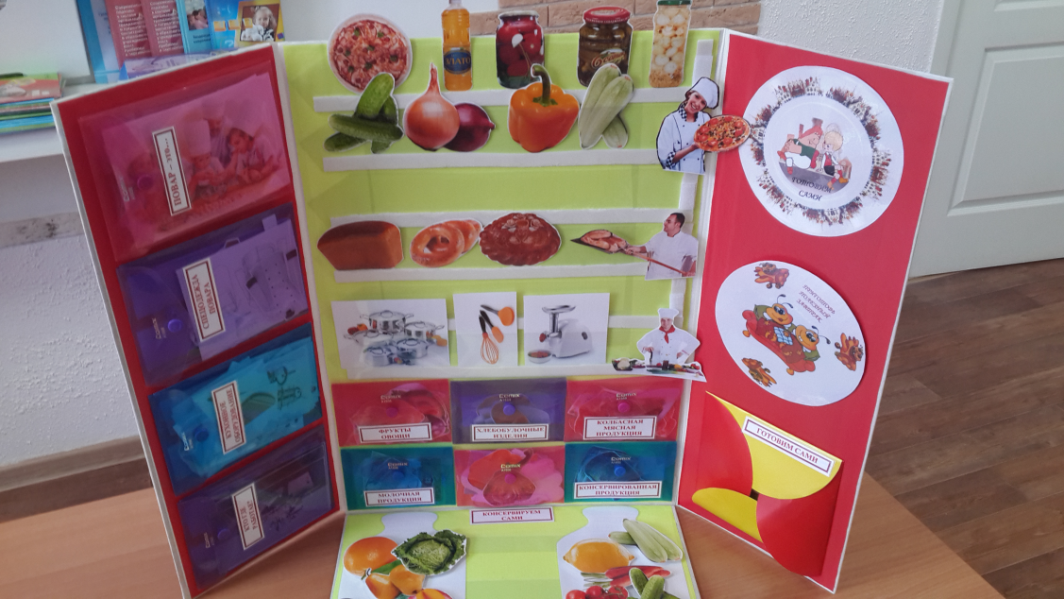 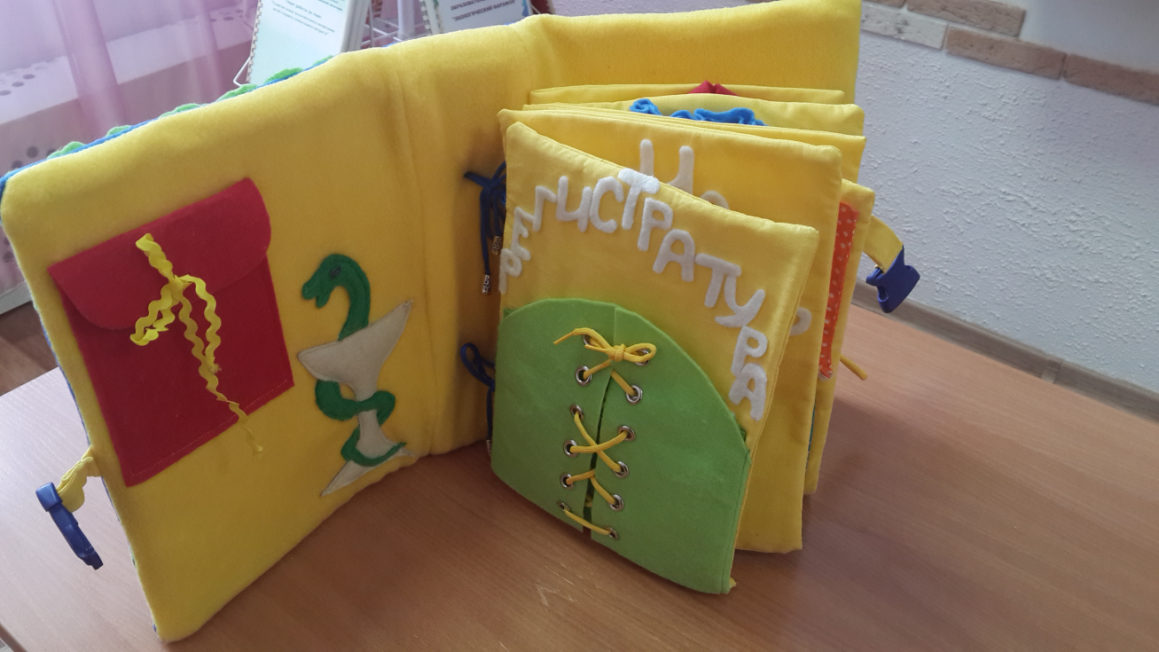 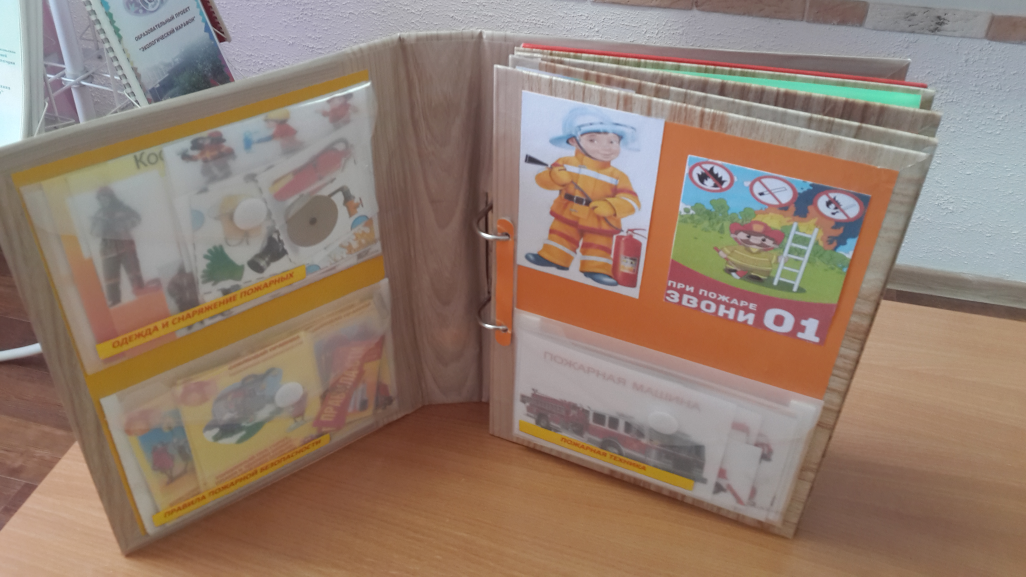 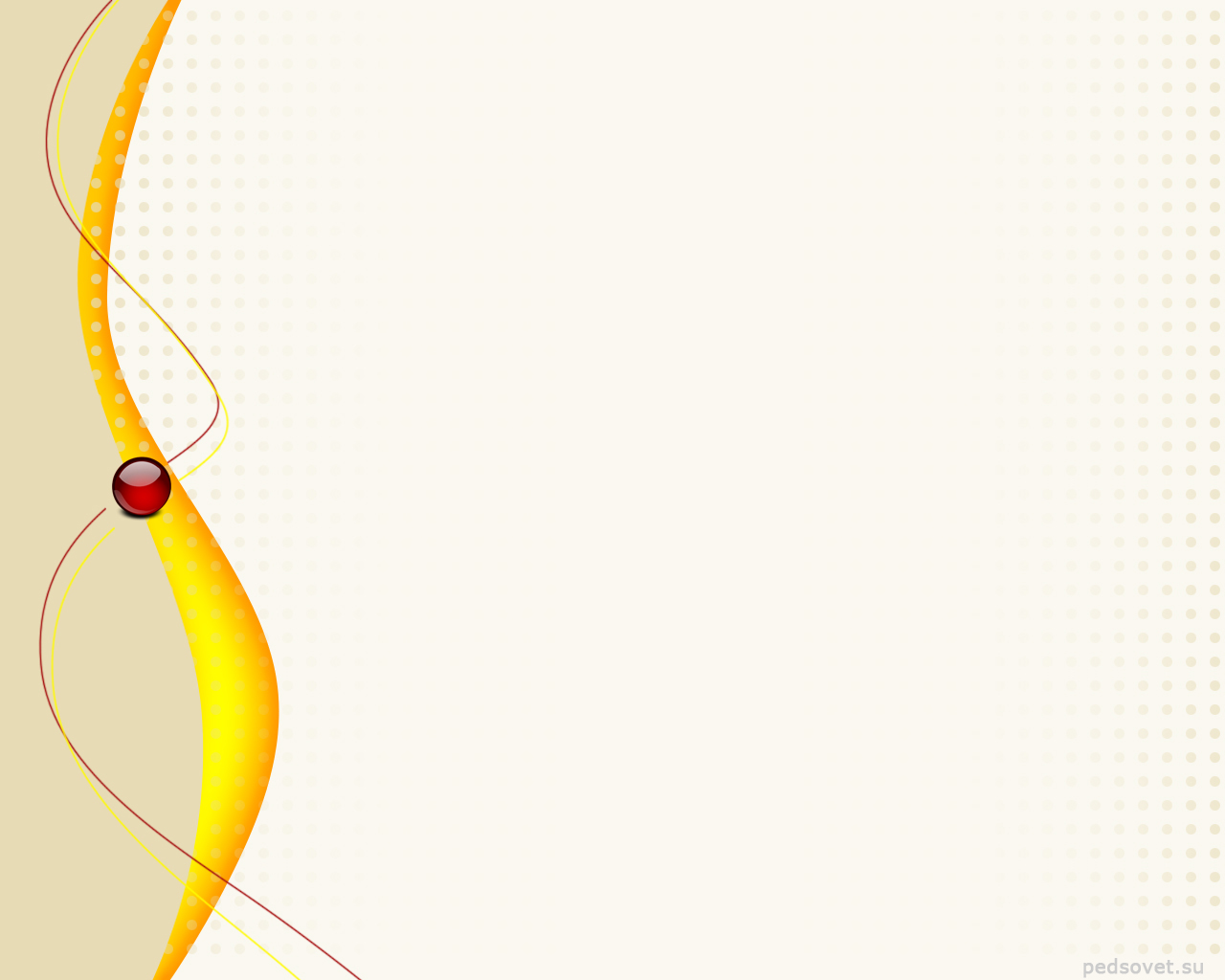 Презентация кабинета профориентирования «Профиград
Цель: формирование представлений детей старшего дошкольного возраста о профессиях посредством овладения элементарными трудовыми действиями.
Кабинет представляет собой систему студий (творческих мастерских) .
 Информация и дидактический материал систематизирован  по профессиям в блоки по признаку различий их объектных систем (Е.А.Климов)
- человек – живая природа (Ч-П)
- человек – техника (Ч-Т)
- человек-человек (Ч-Ч)
- человек – знаковая система (Ч-З)
- человек – художественный образ 
(Ч-Х)
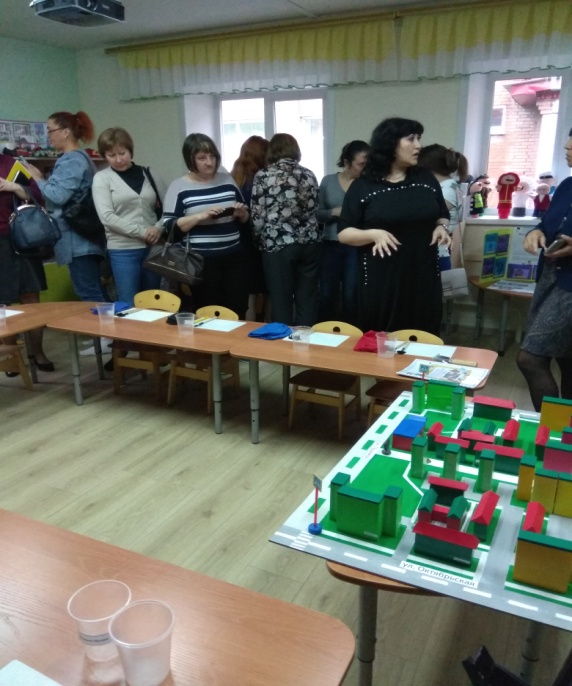 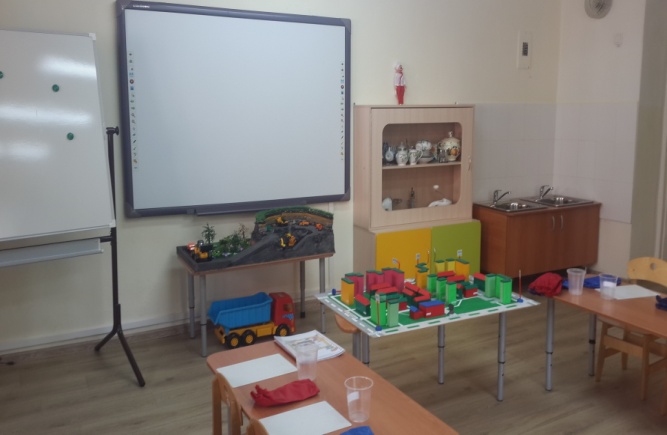 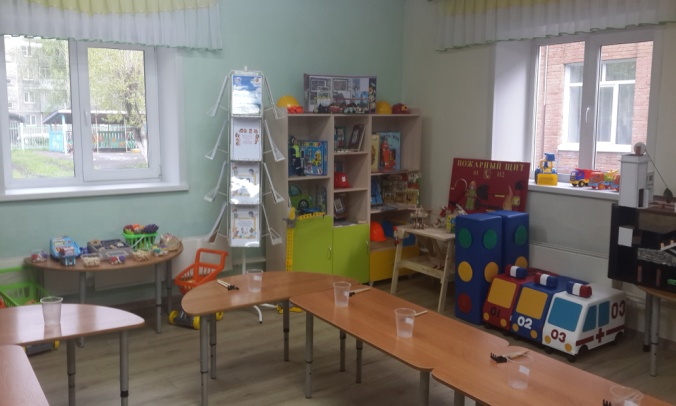 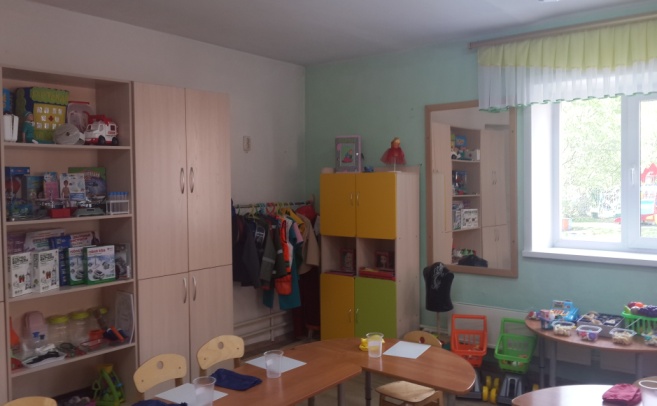 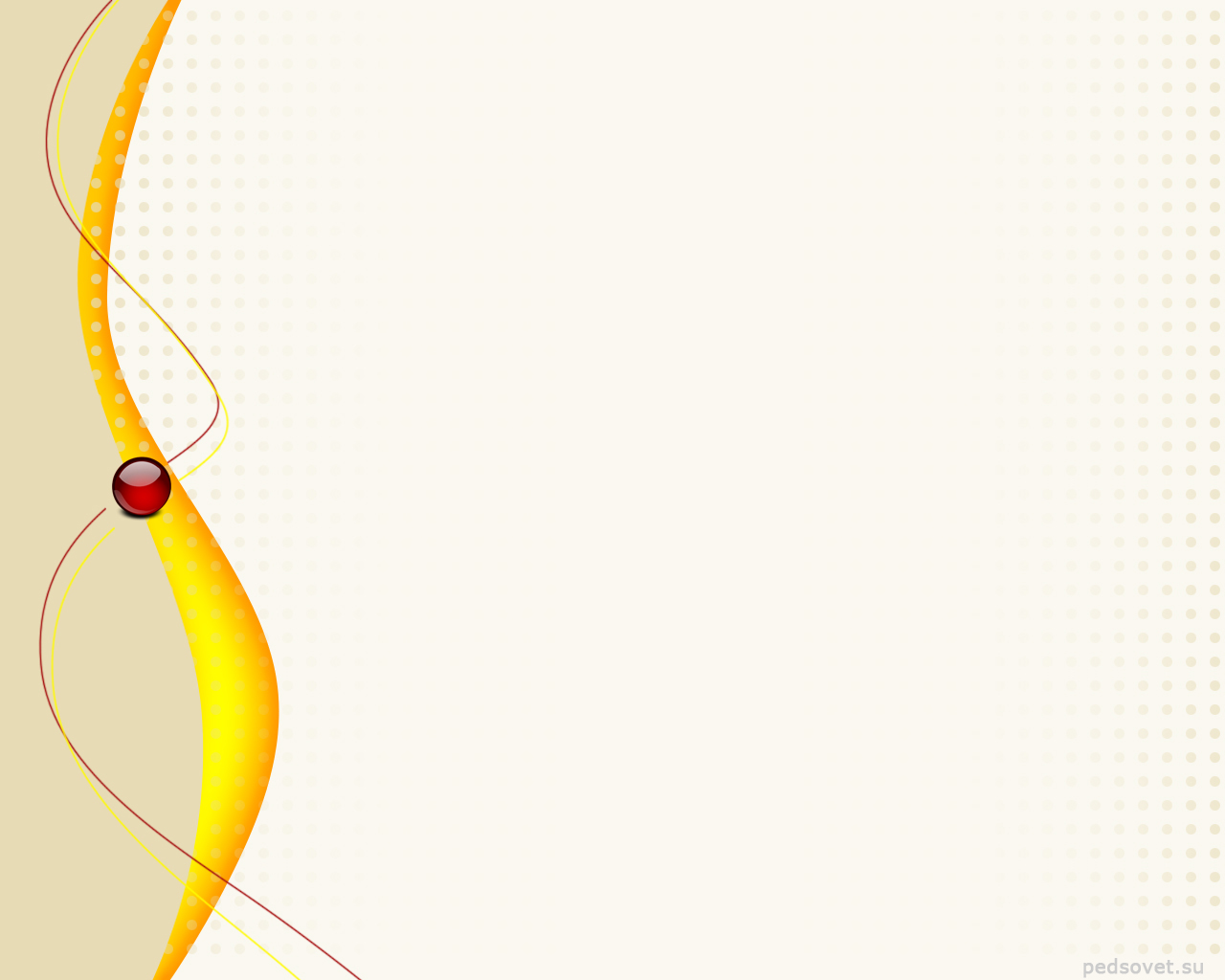 Кузбасский образовательный форум - 2019
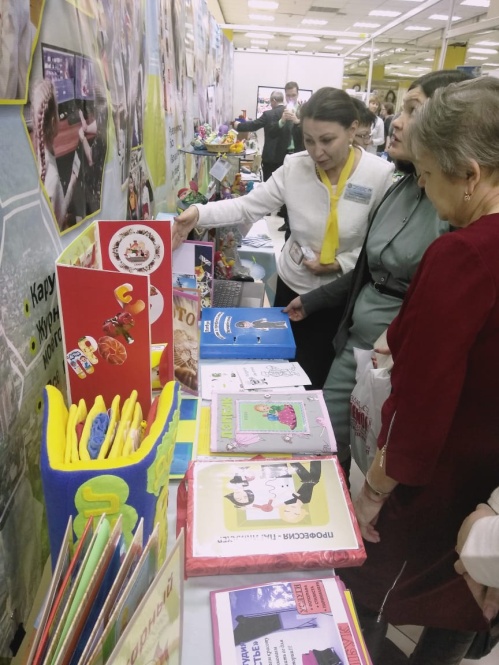 Коллектив нашего детского сада представил свой опыт работы в направлении ранней профориентации. 
Педагоги показали мастер-классы по темам:
- «Изготовление лэпбука и работа с ним в направлении ранней профориентации детей старшего дошкольного возраста»;
- «Лэпбук как эффективный способ систематизации знаний детей о мире профессий взрослых»;
- «Лэпбук как часть предметно-пространственной развивающей среды ДОО».
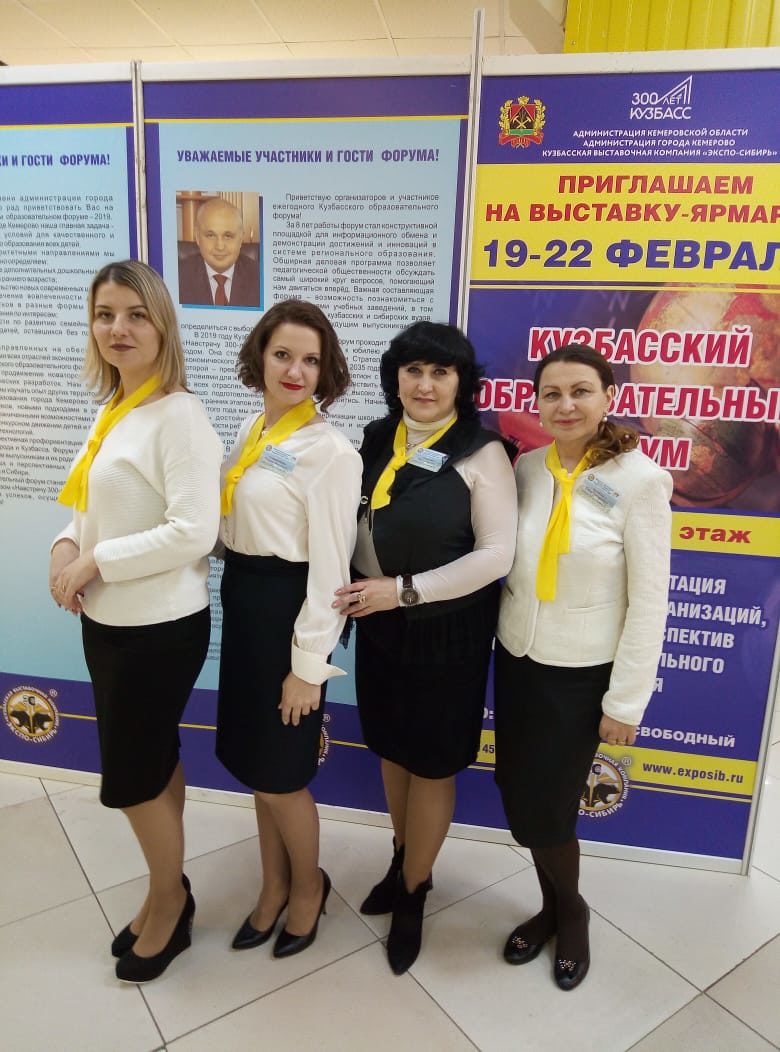 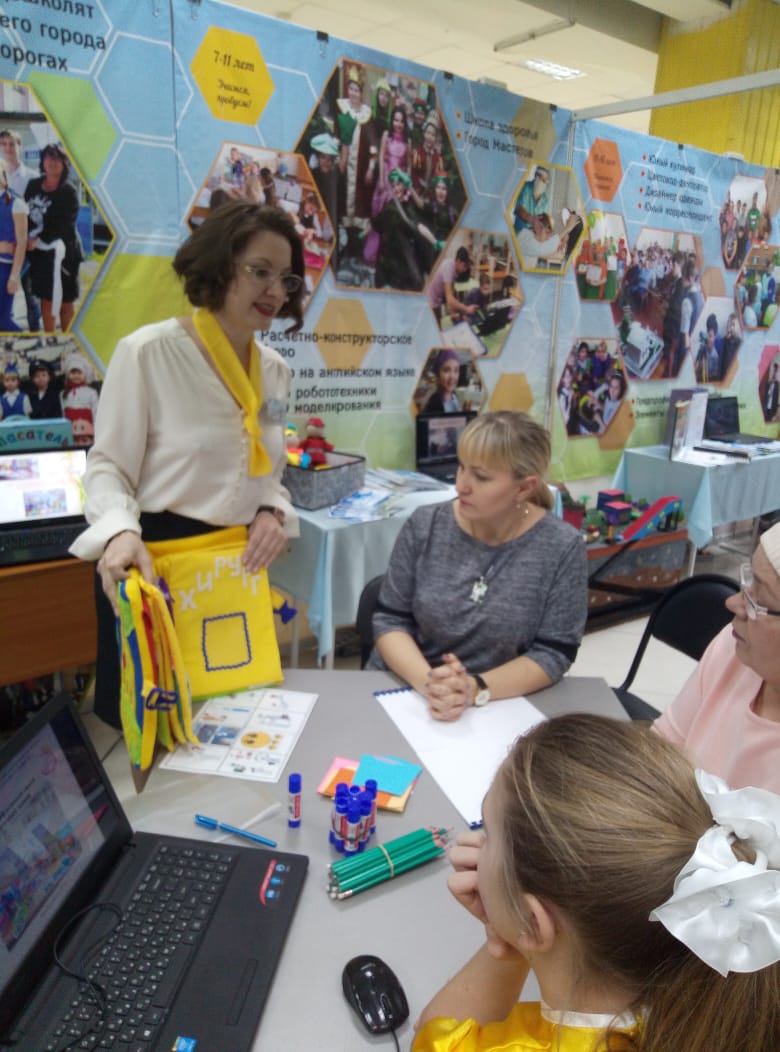 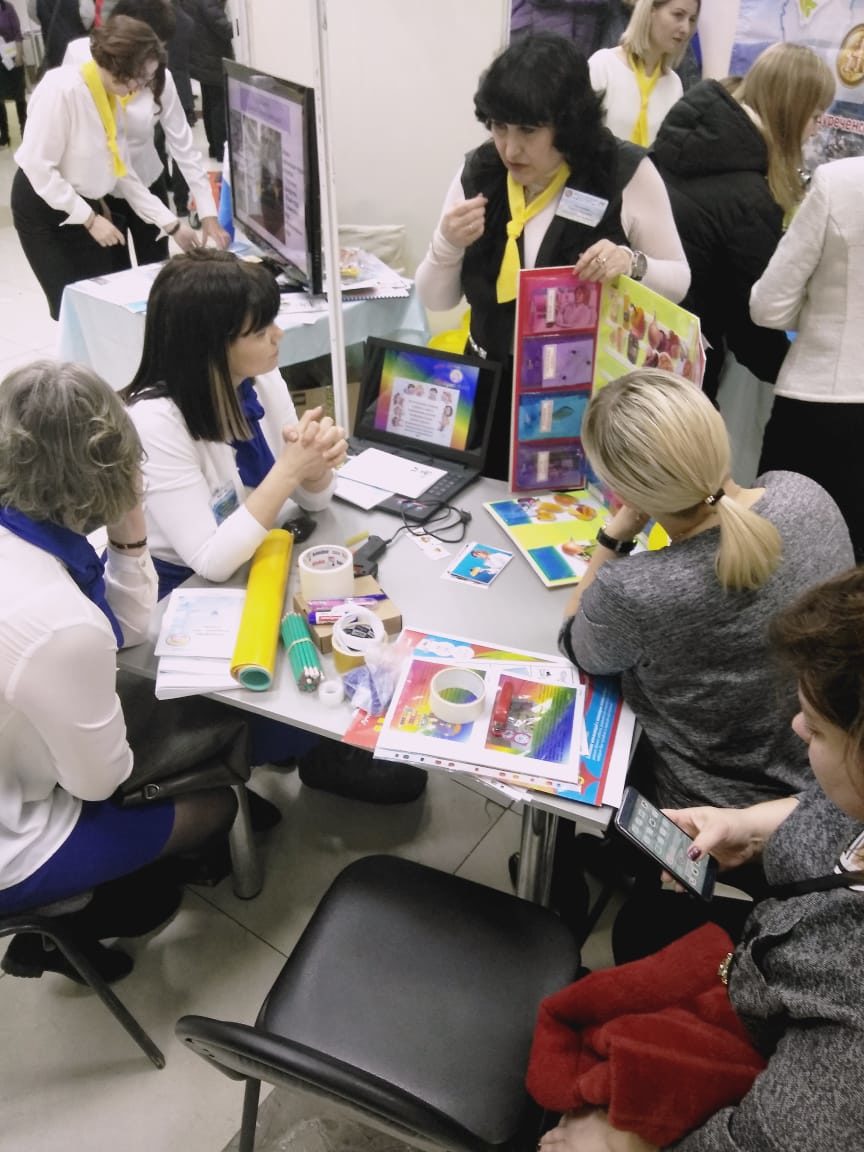 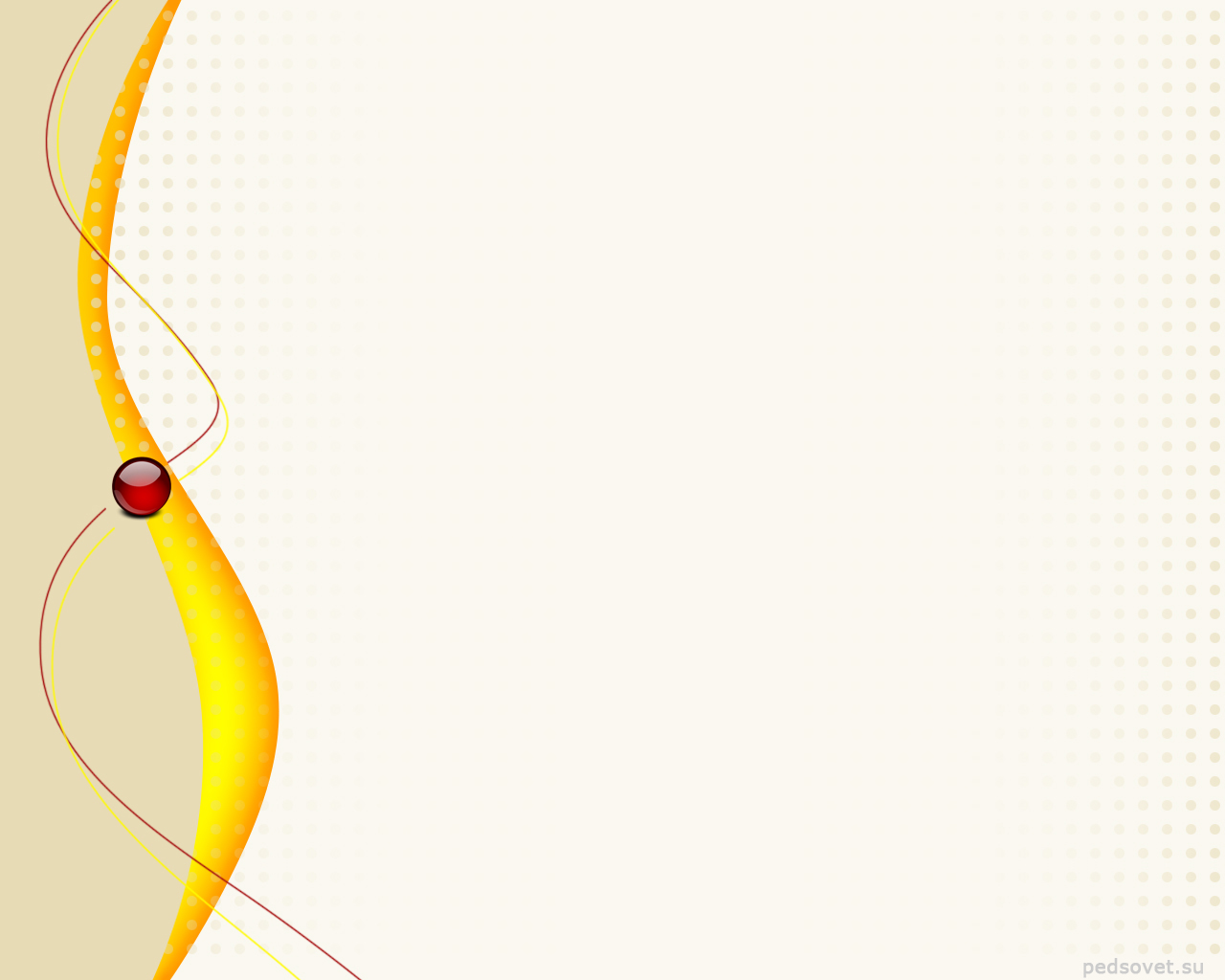 Опыт работы педагогов представлен на Всероссийском смотре-конкурсе «Образцовый детский сад 2018-2019»
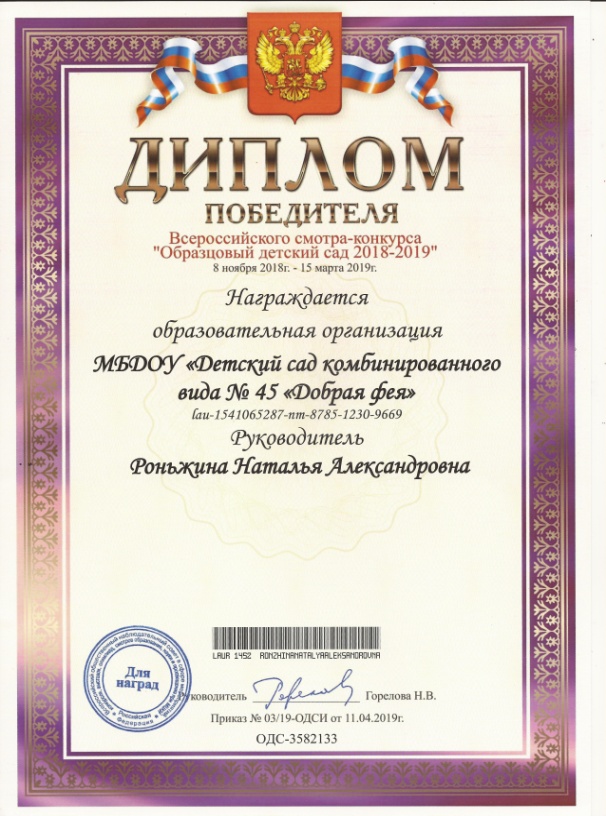 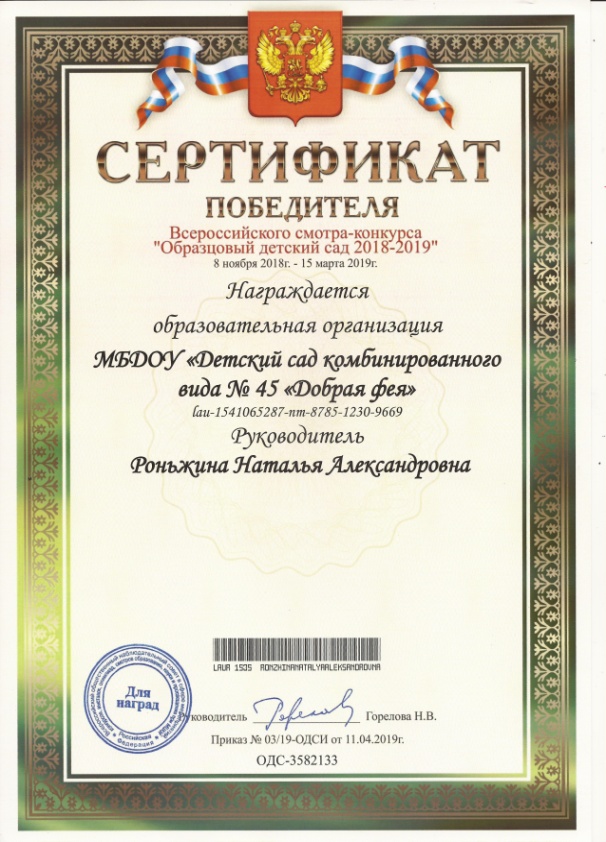 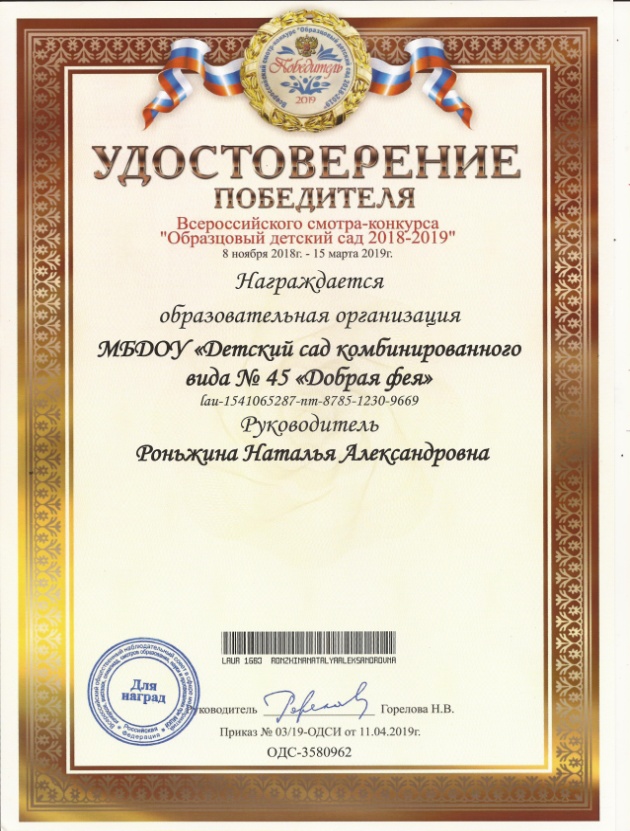 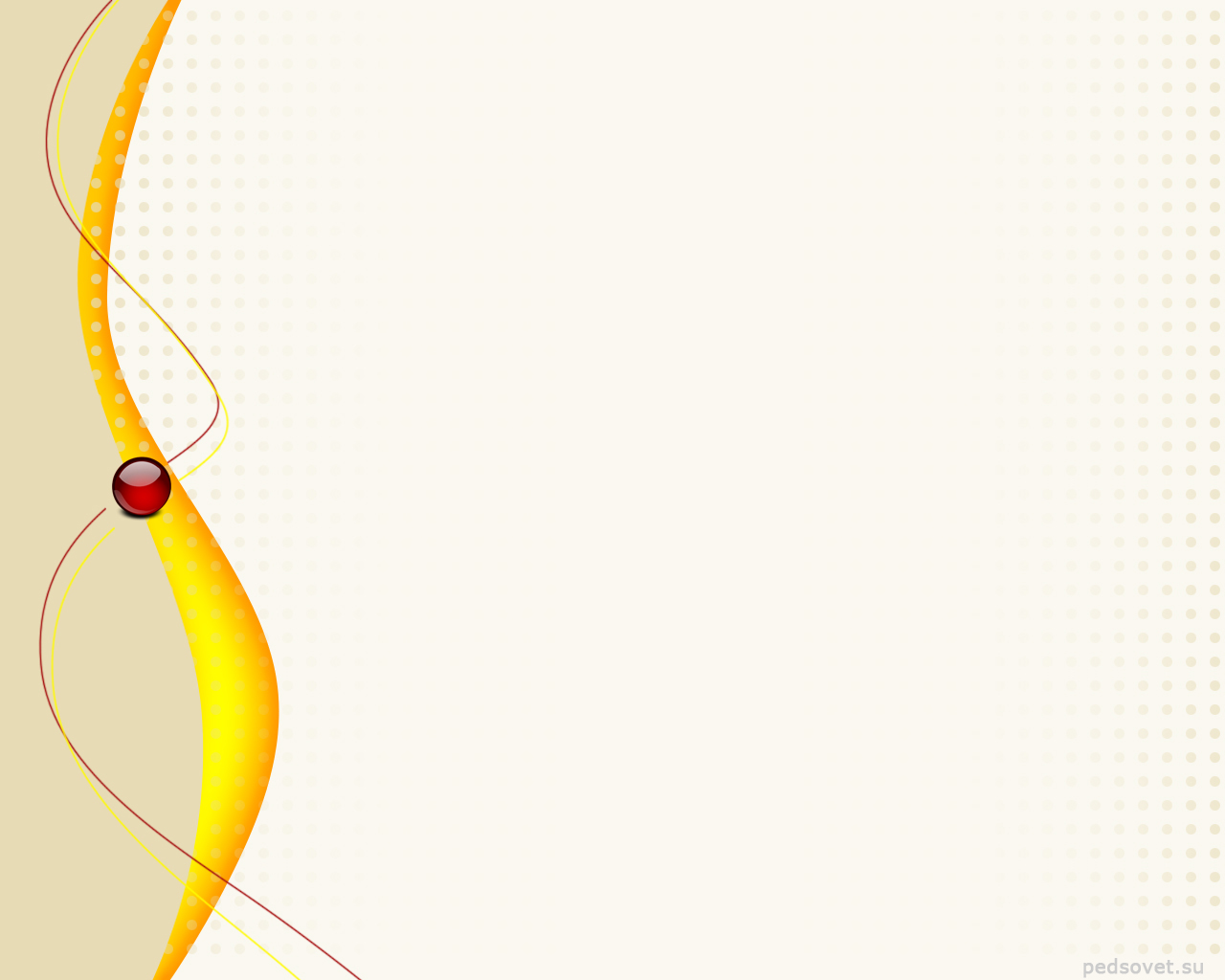 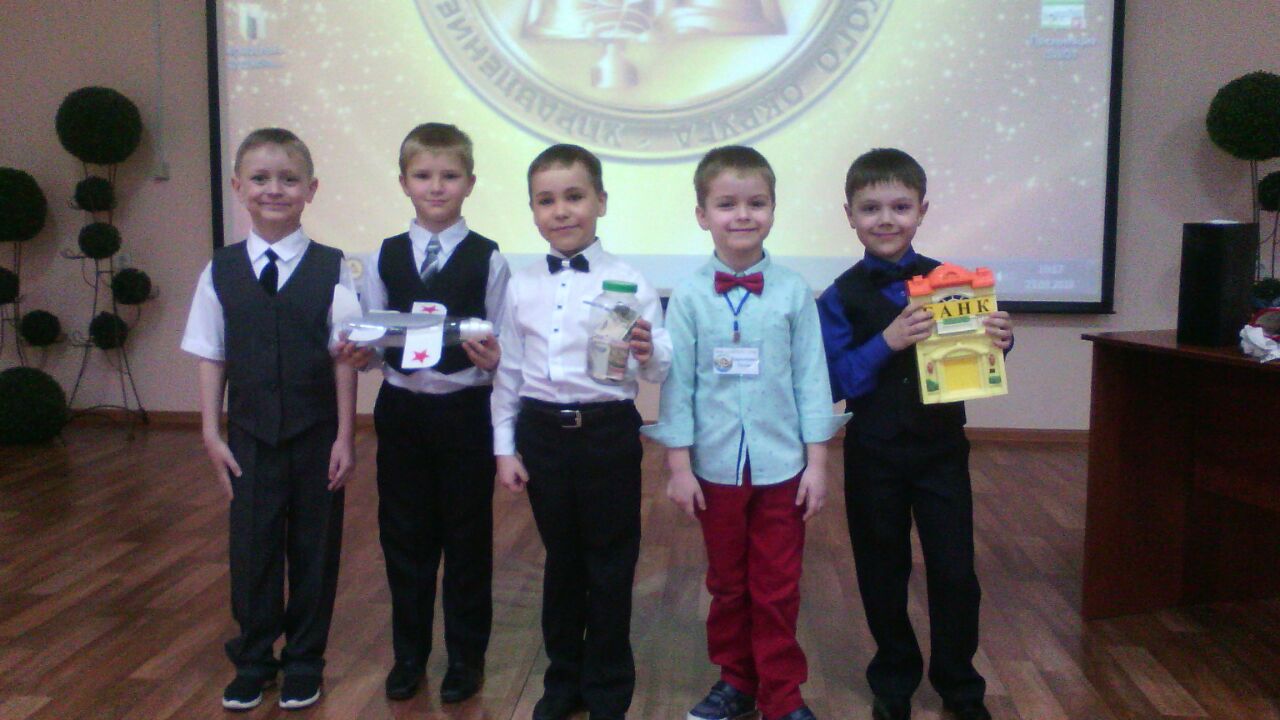 Победители детских городских конкурсов и научно-практических конференций
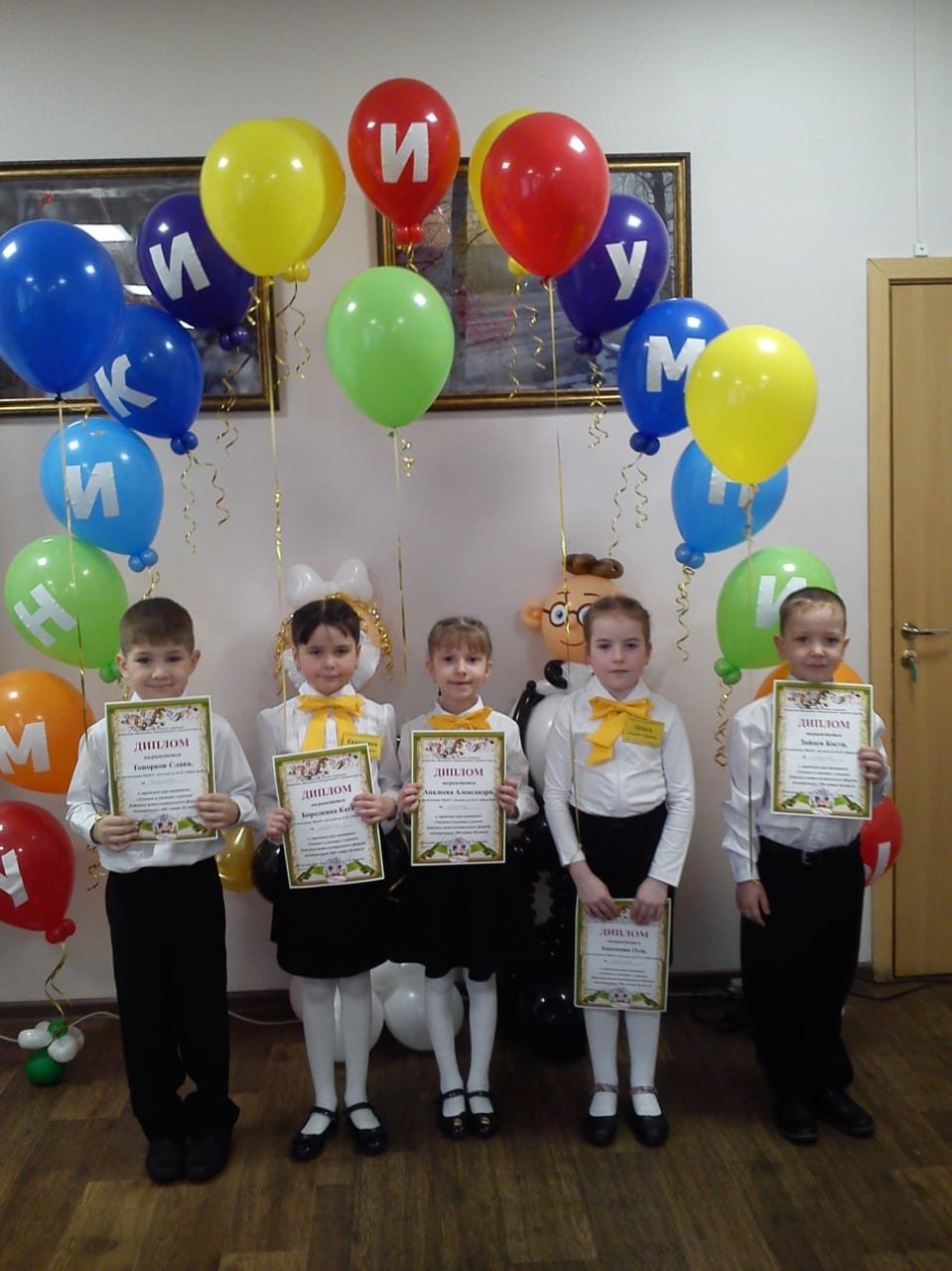 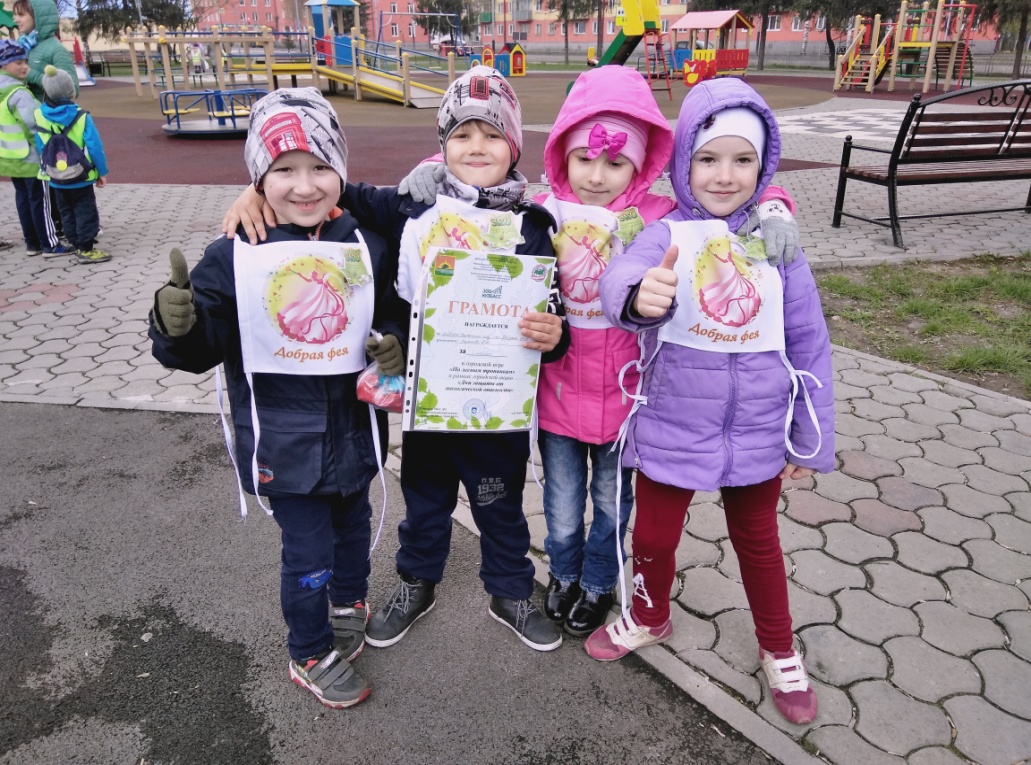 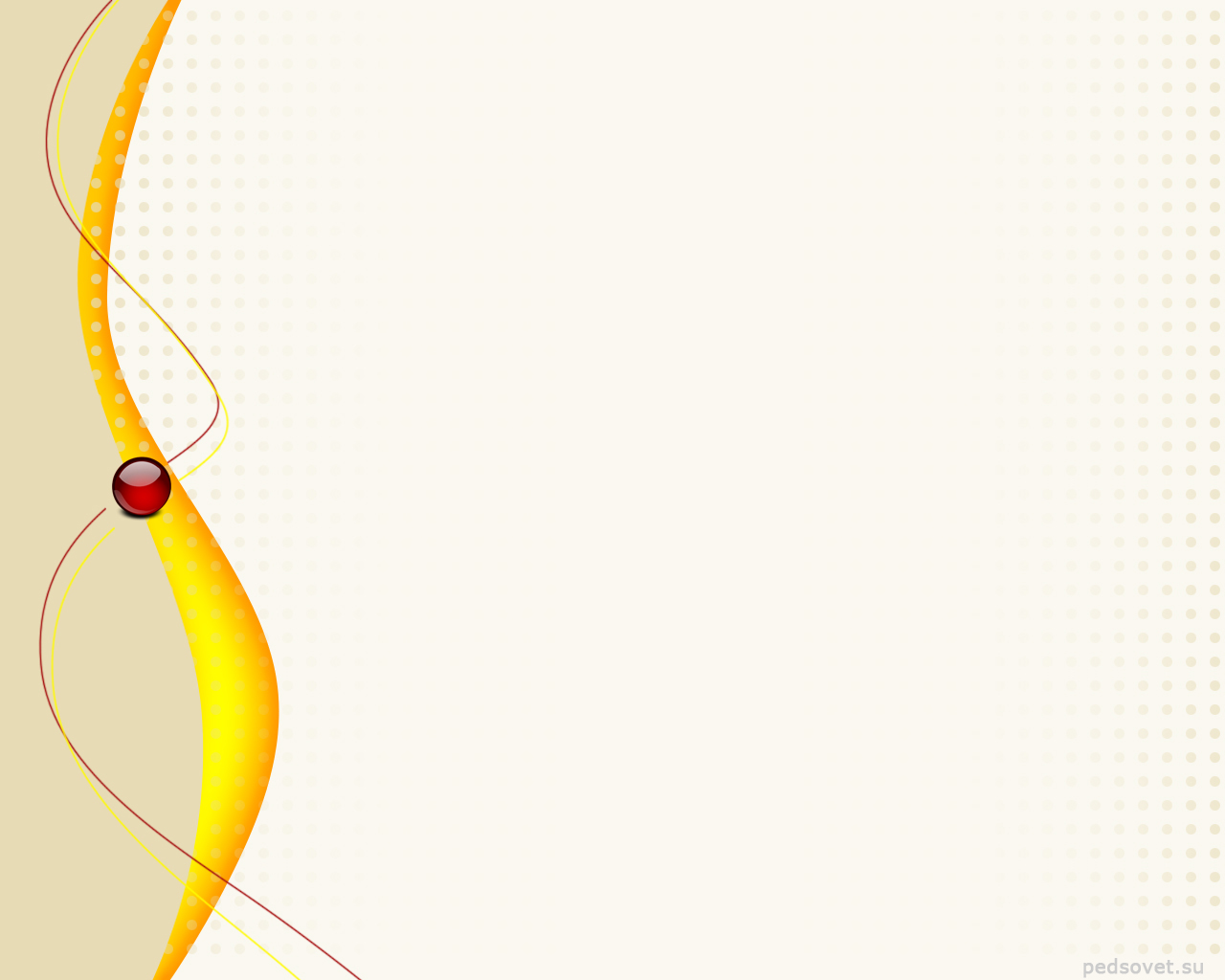 Дети – участники и победители 
городских конкурсов и фестивалей
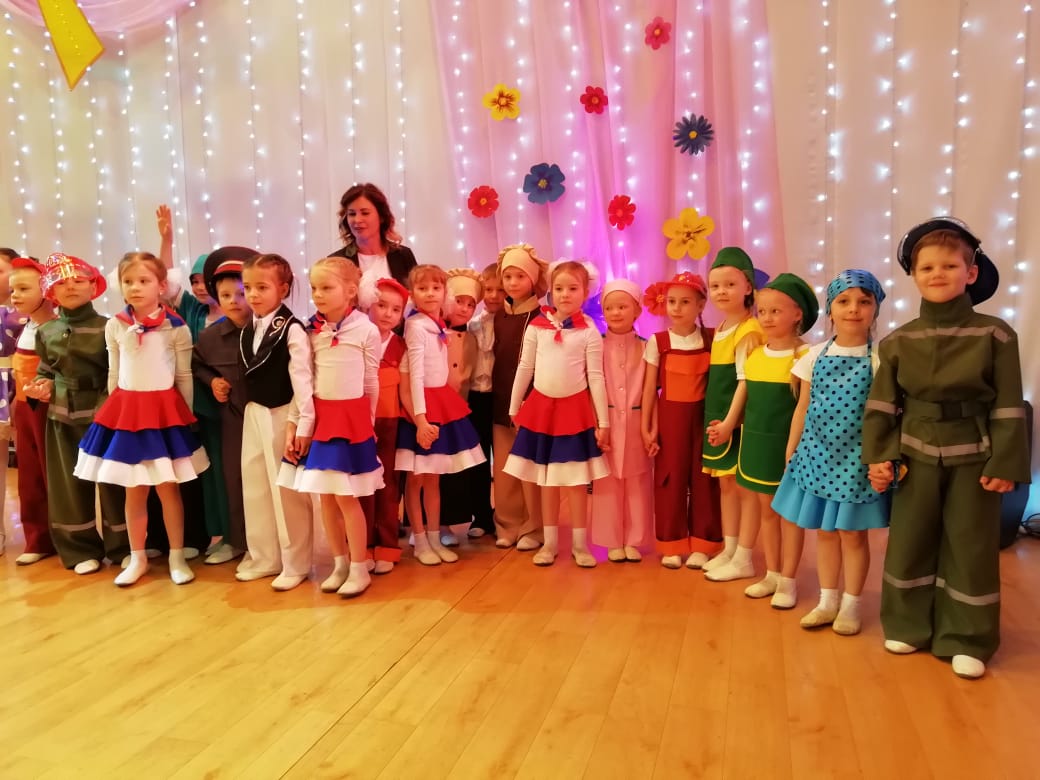 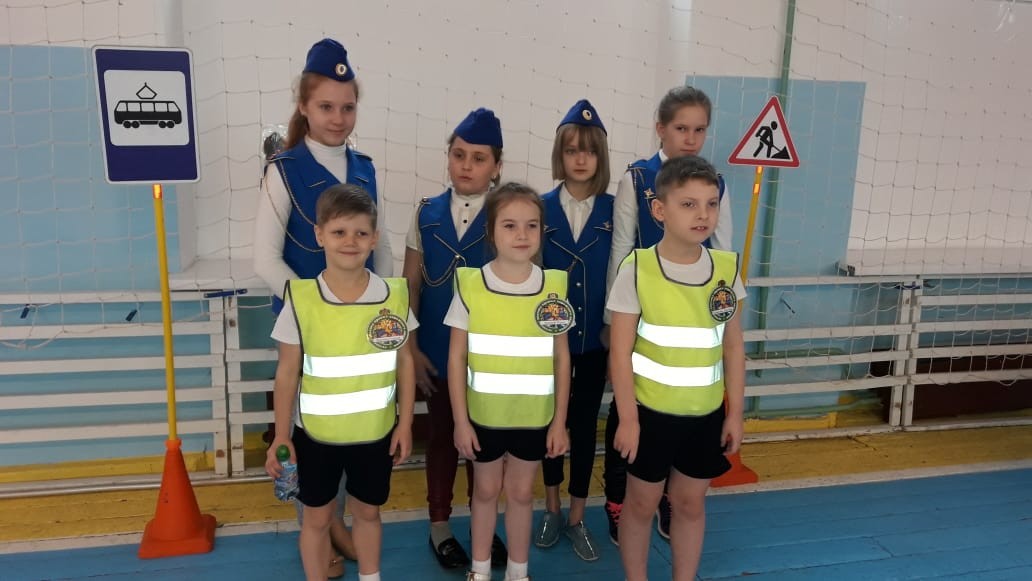 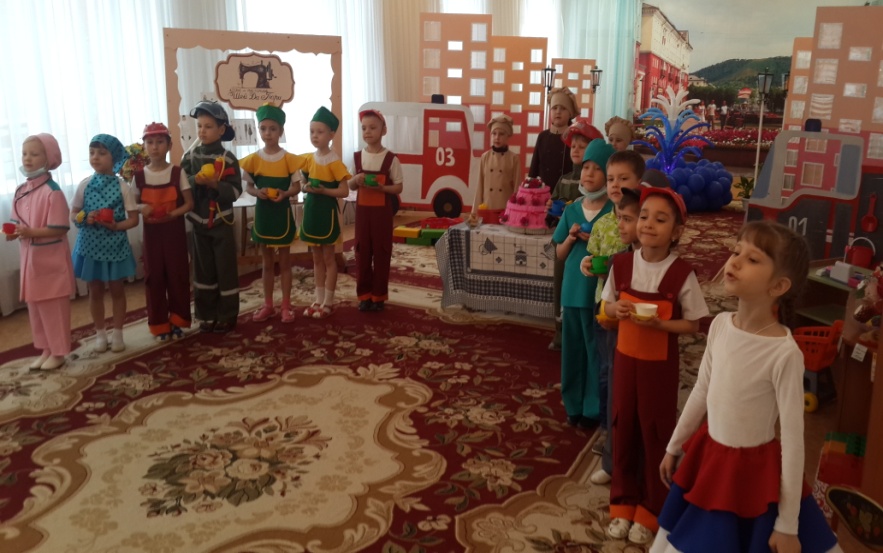 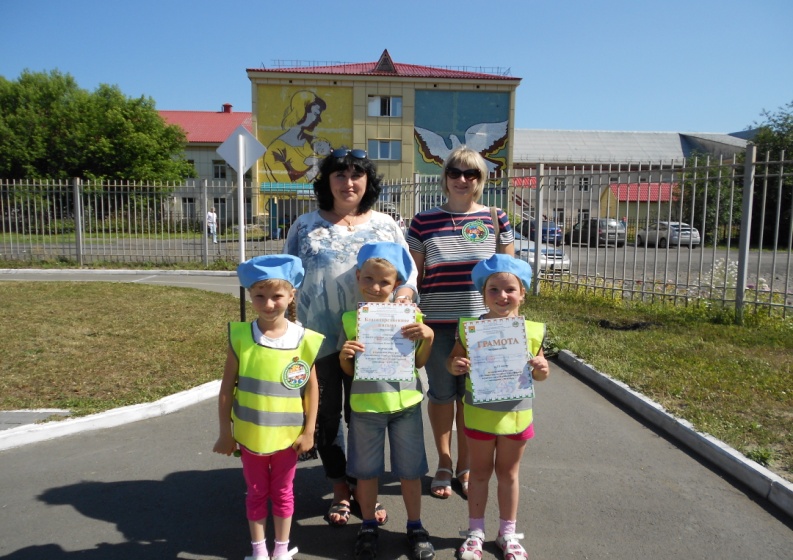 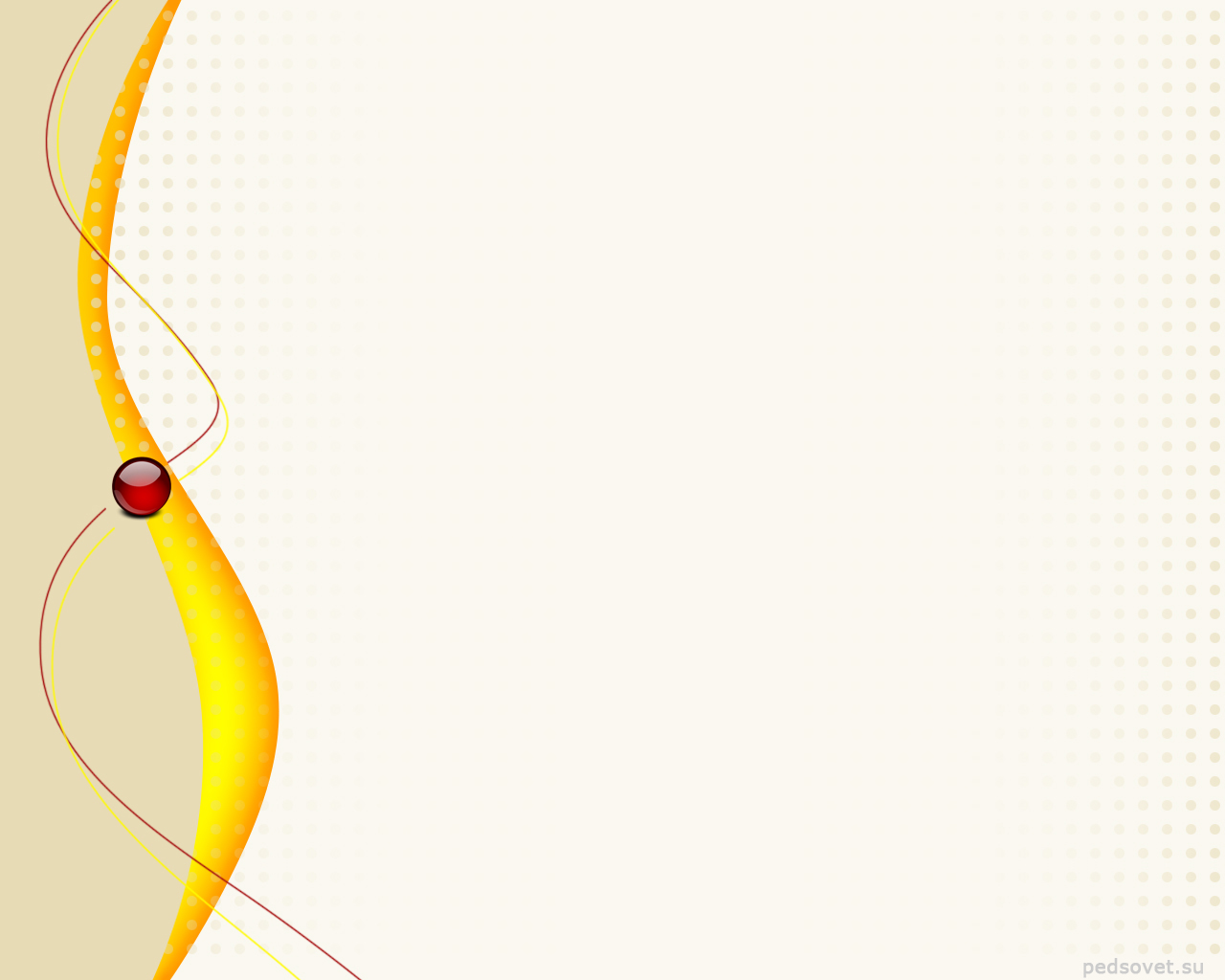 Презентация итогов реализации программы
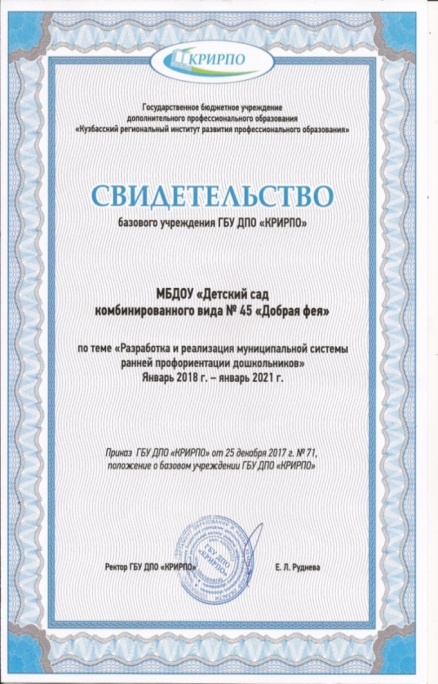 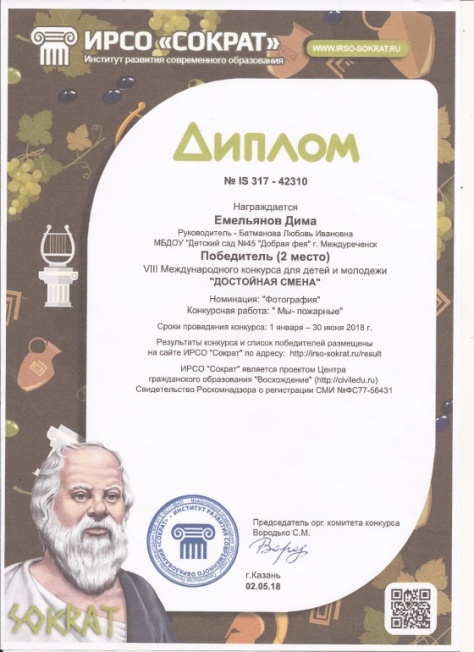 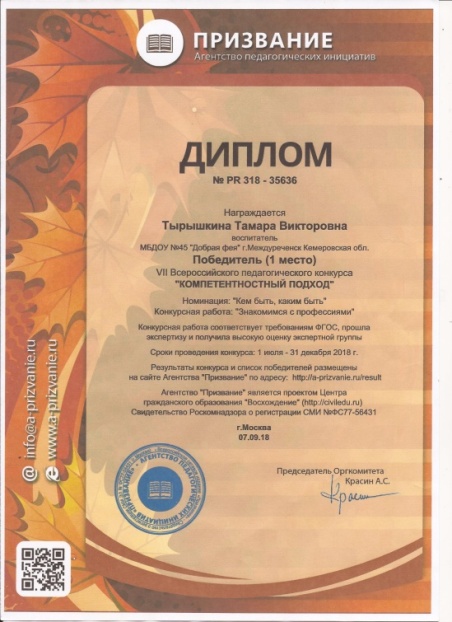 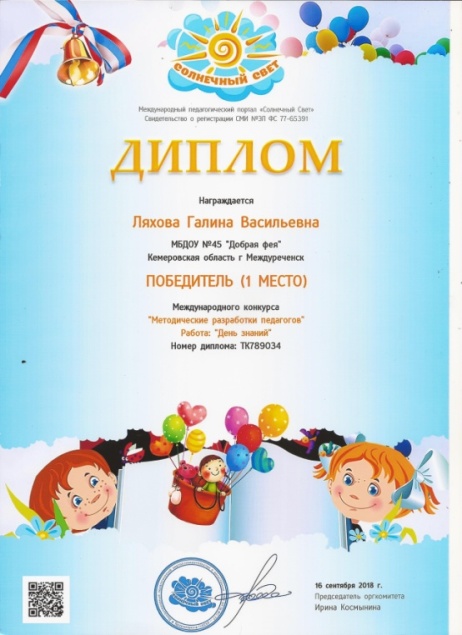 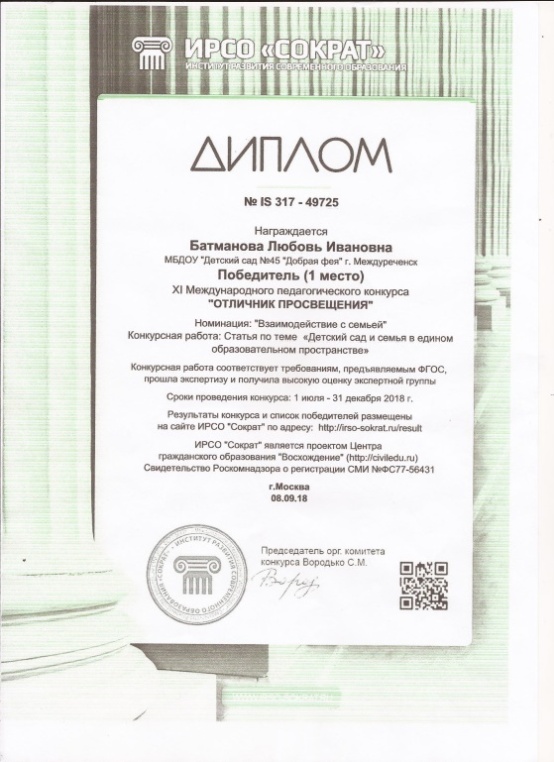 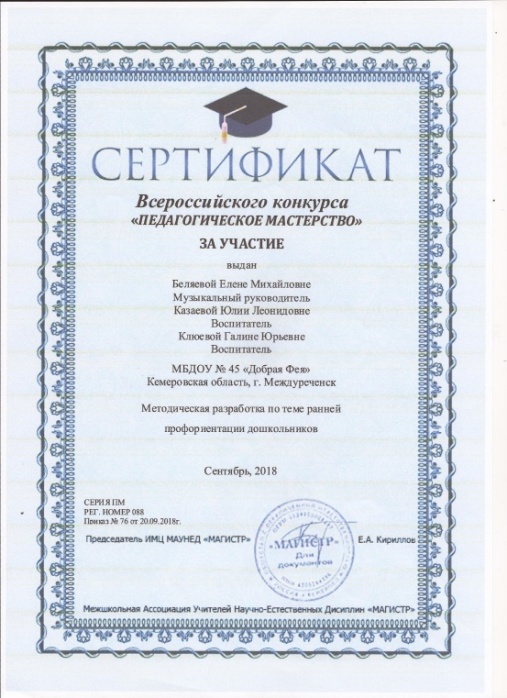 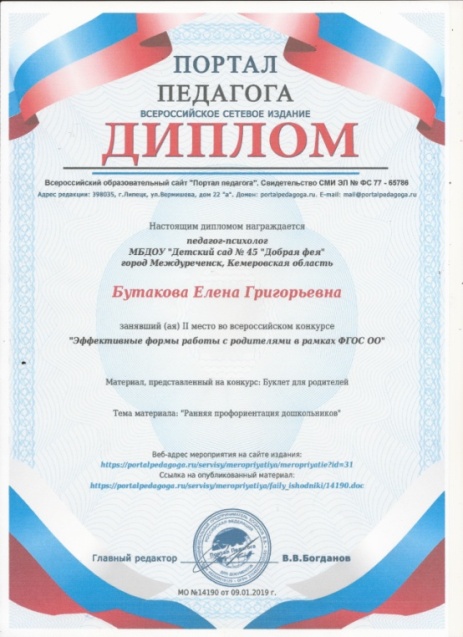 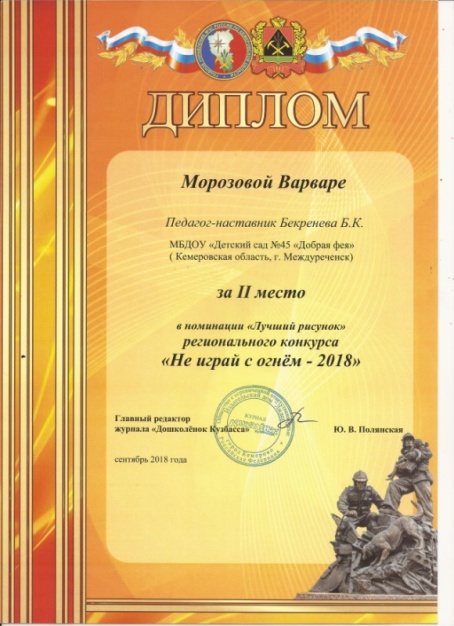 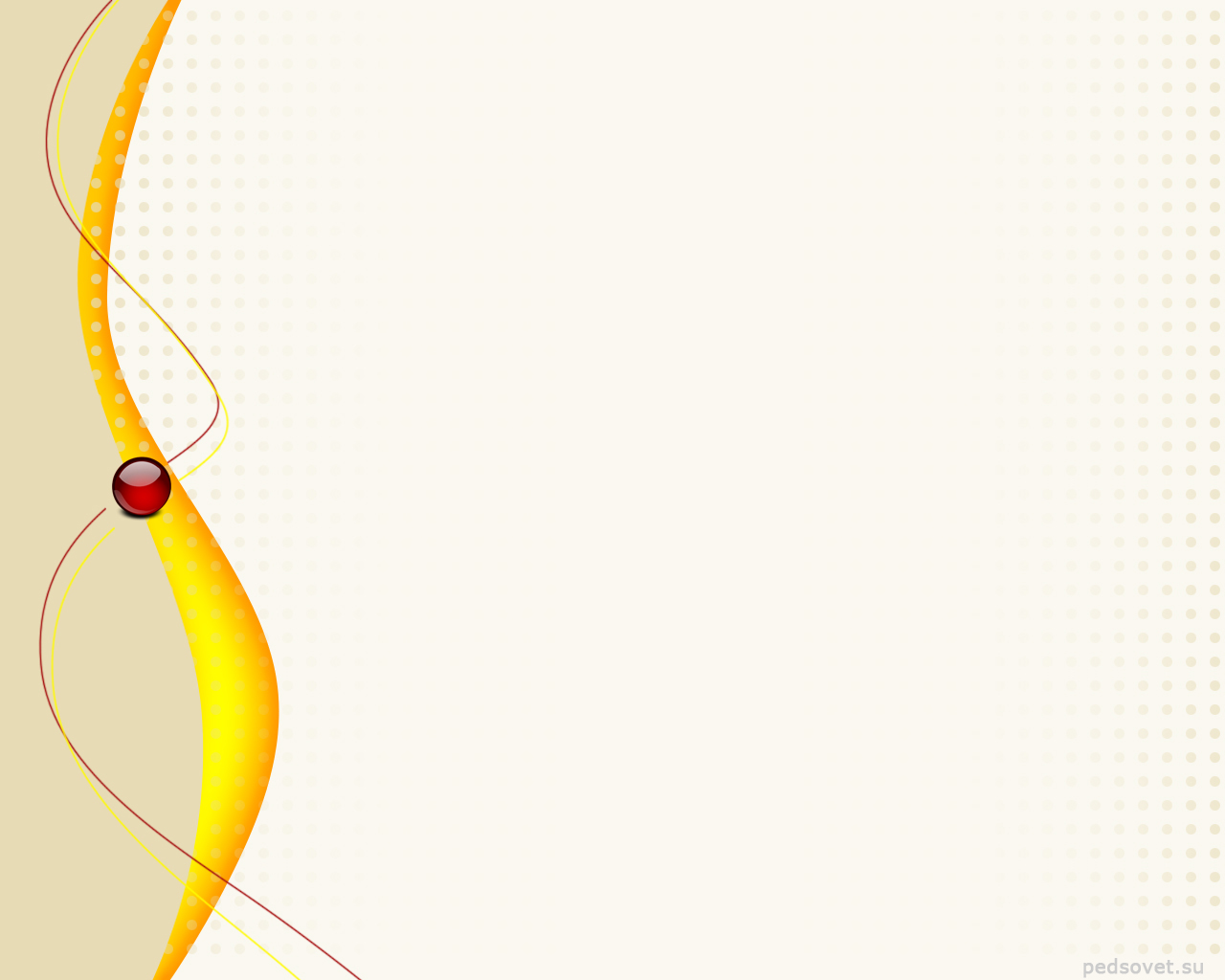 Муниципальное бюджетное дошкольное образовательное учреждение «Детский сад комбинированного вида № 45 «Добрая фея»
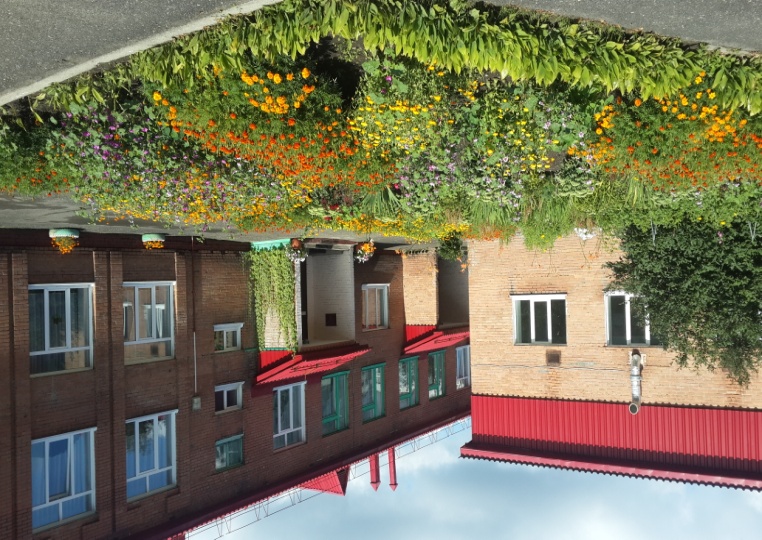 652873, Кемеровская обл., г. Междуреченск, ул. Брянская, 16тел.:8 (38475) 3-91-45, 3-37-87E- mail: ronjina_na@mail.ru